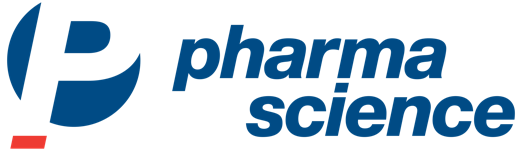 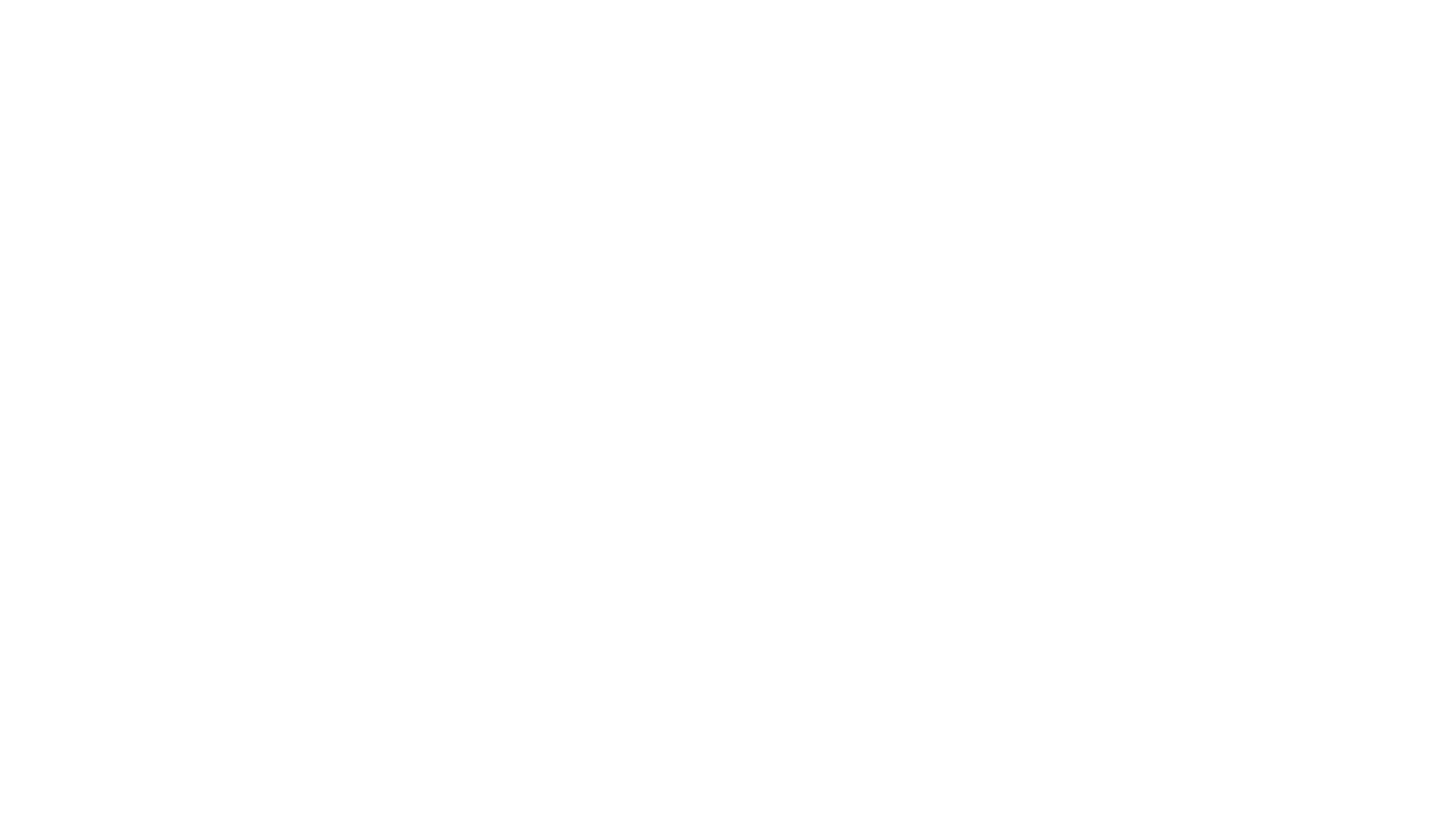 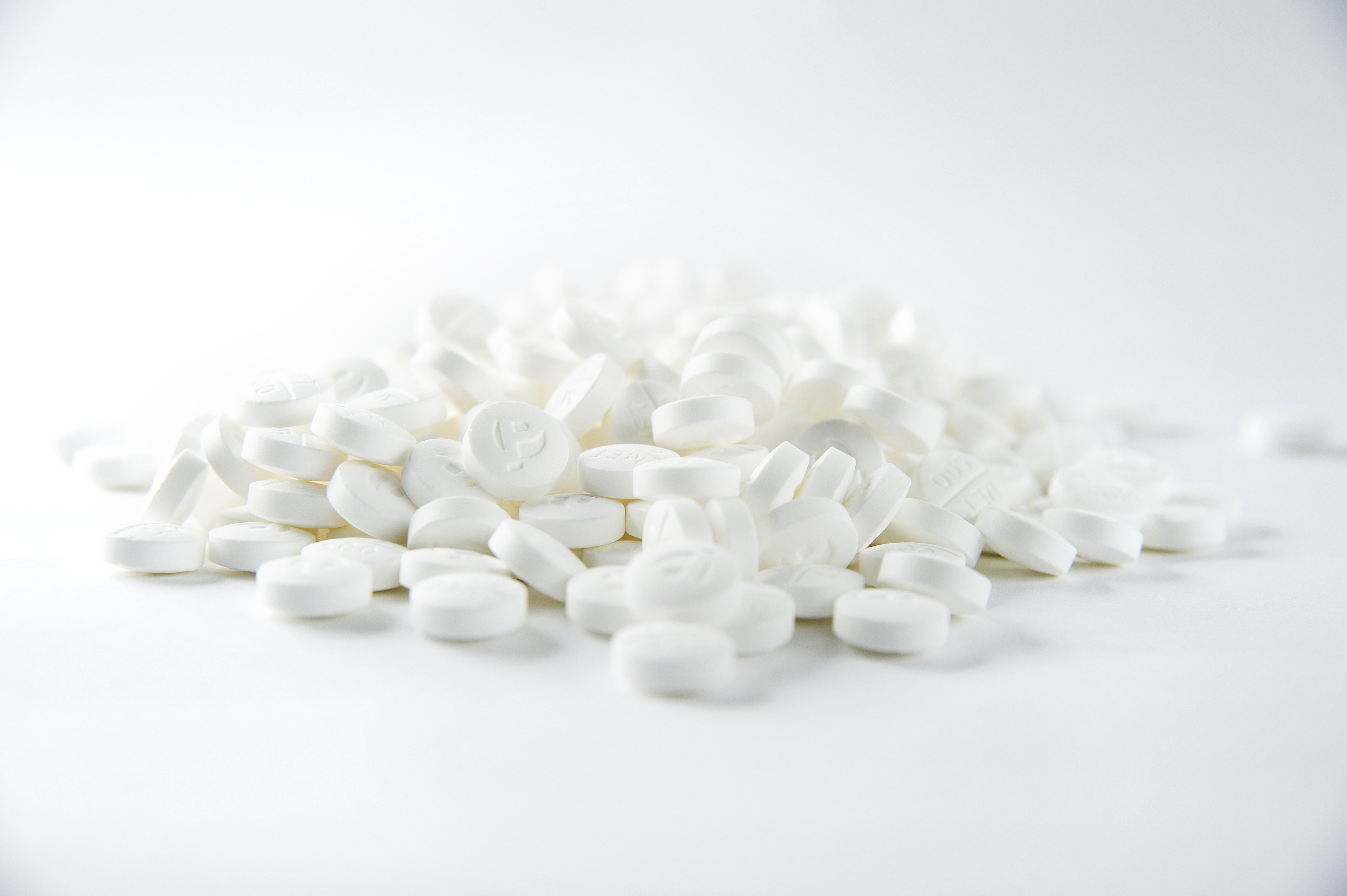 “The trusted partner you can count on”
Canadian standards you can trust.
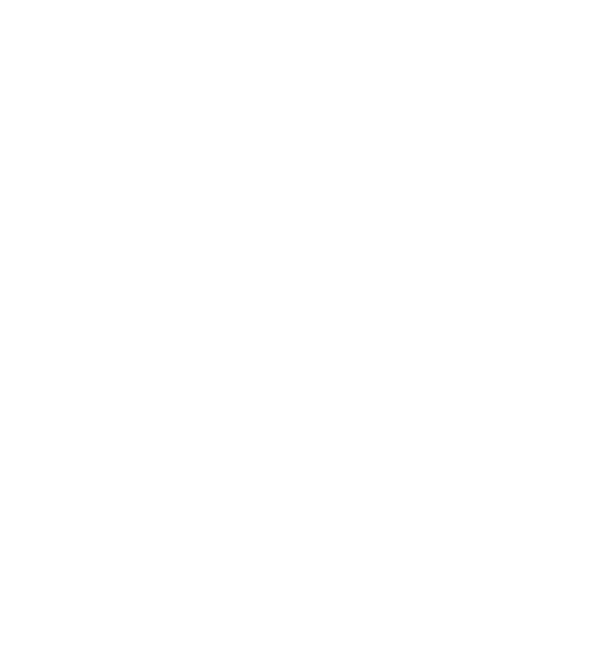 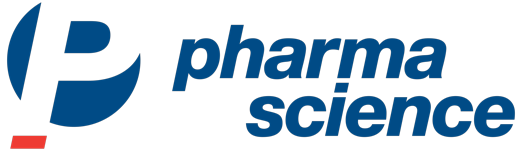 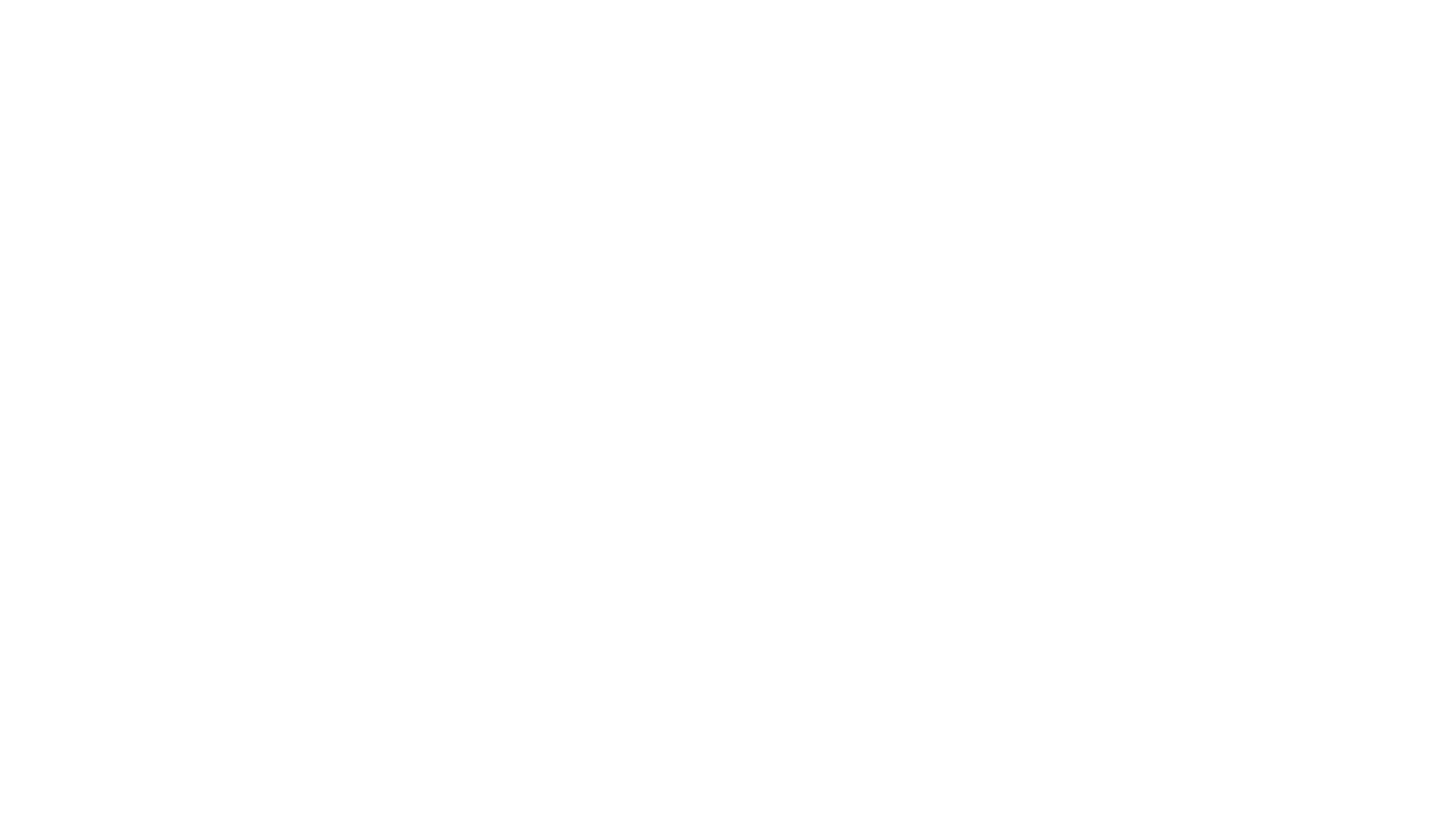 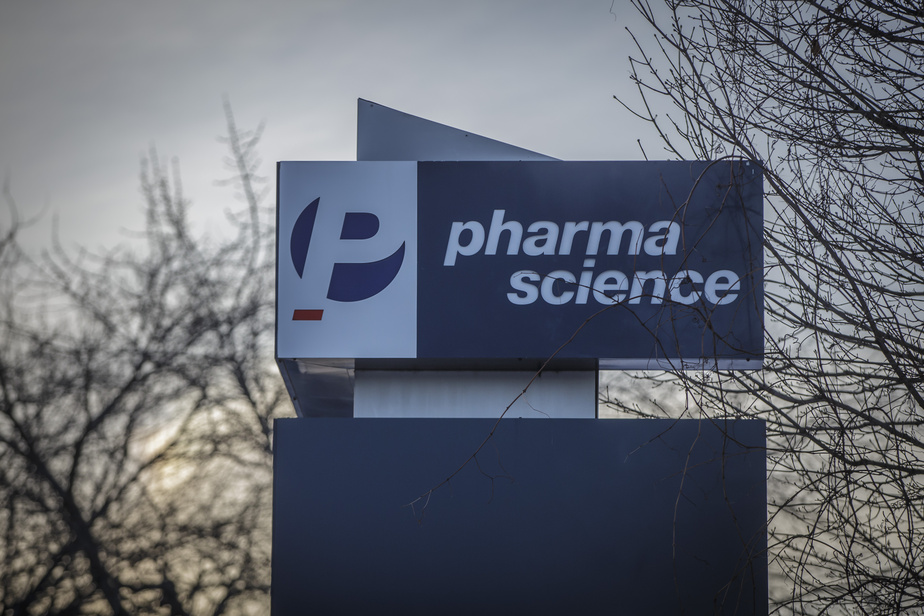 THE
PHARMASCIENCE
DIFFERENCE
Delivering Value Based Partnering that is aligned to your healthcare objectives
Canadian standards you can trust.
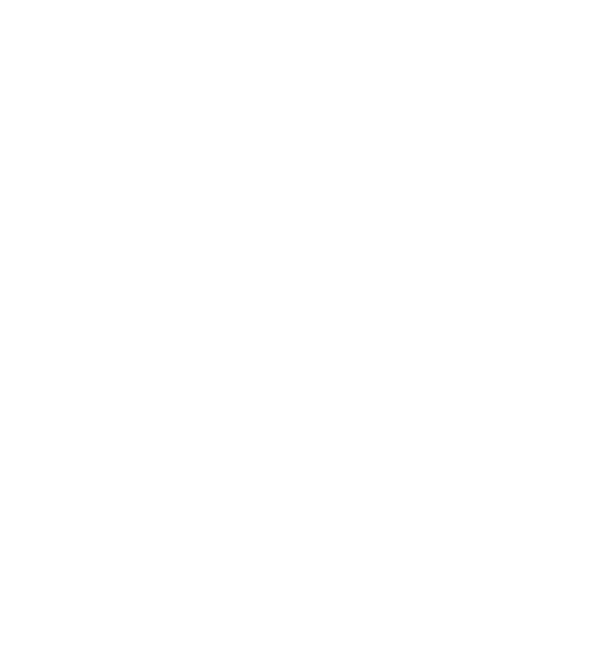 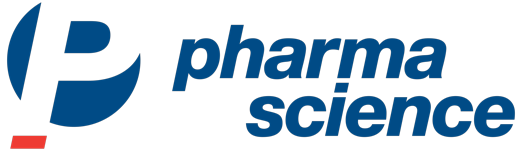 [Speaker Notes: Change photo (put in sign)]
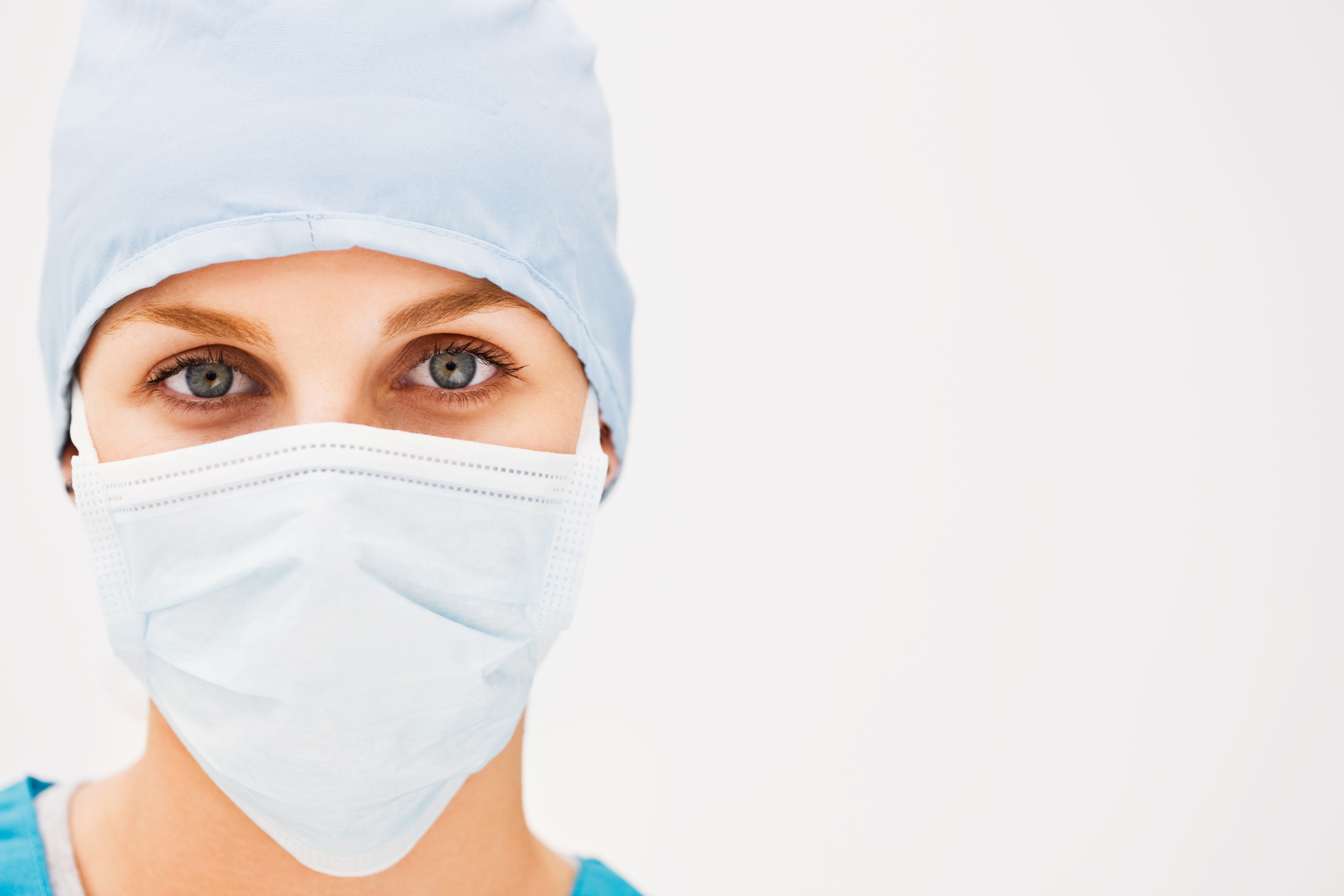 A NEW ERA OF HEALTHCARE CHALLENGES
Financial considerations and human concerns
86% of all healthcare costs are associated with managing chronic disease
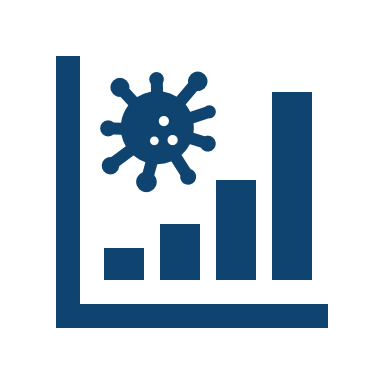 COVID-19 continues to impact healthcare, economics, and social norms around the world
Healthcare spending is projected to consume 9.5%–14% of global GDP by 2060
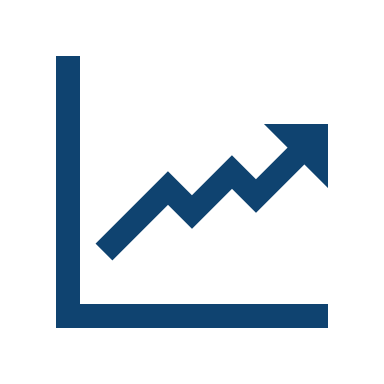 The aging population is significantly driving the rise in costs, 61% increase in morbidity due to cardiac conditions, cancer and infectious disease by 2030
Canadian standards you can trust.
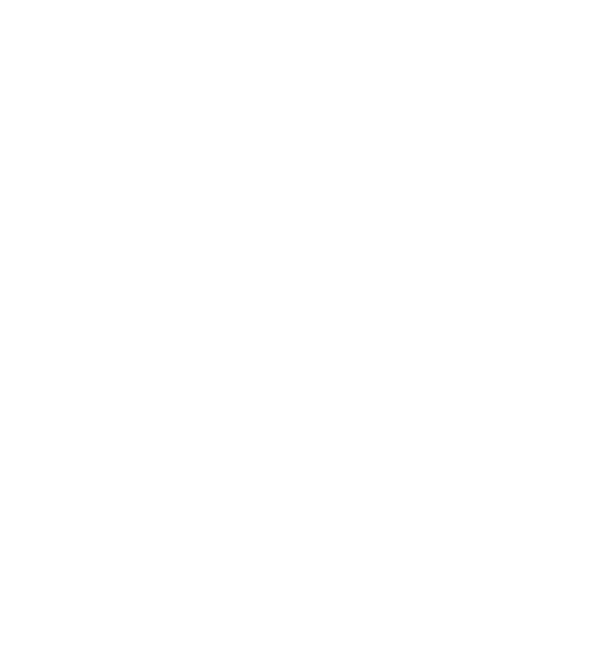 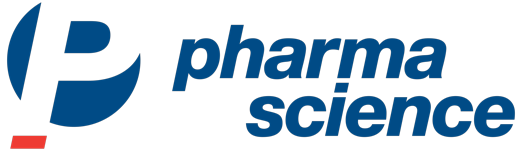 [Speaker Notes: Maintain blue and red logo]
NAVIGATING THE EVOLVING HEALTHCARE LANDSCAPE
Overcoming challenges to meet expectations
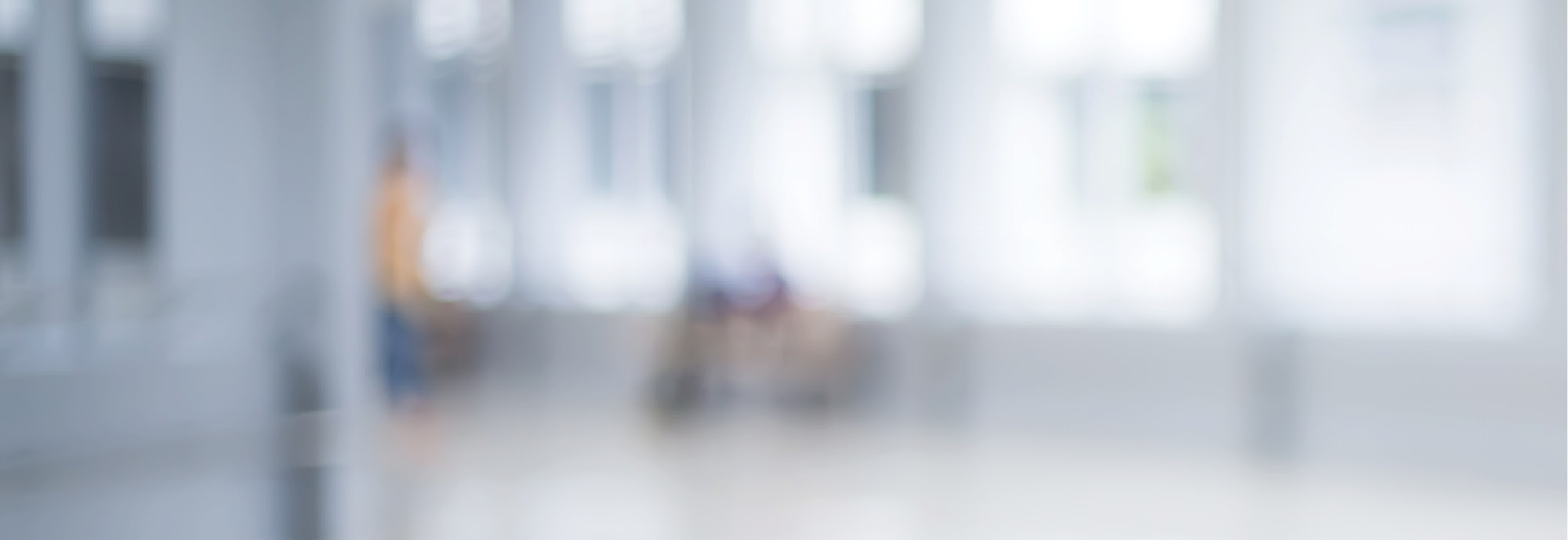 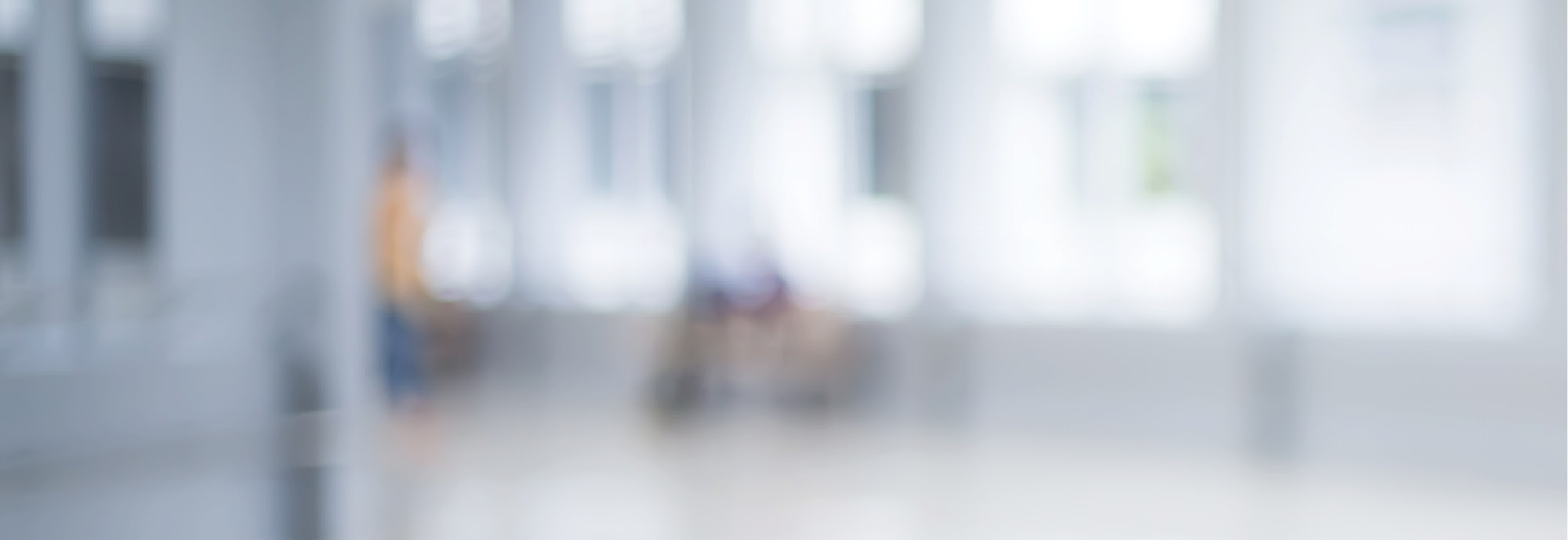 Your are EXPECTED TO
While you DEAL  WITH
High unpredictabilityfor the future
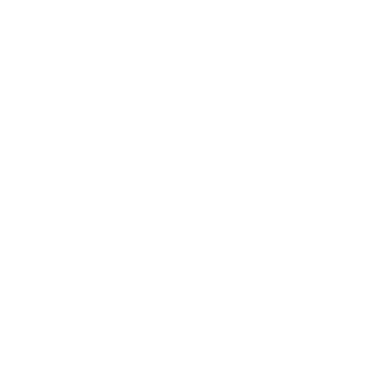 Manage changing demands
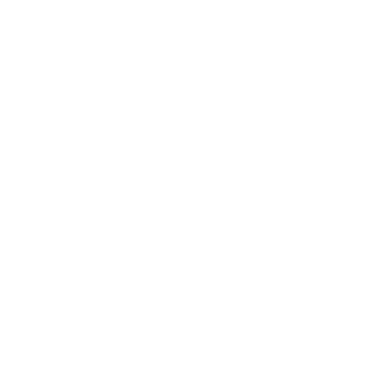 Resource & Time constraints
Ensure the highest quality
Budget constraints
Improve cost-effectiveness
Canadian standards you can trust.
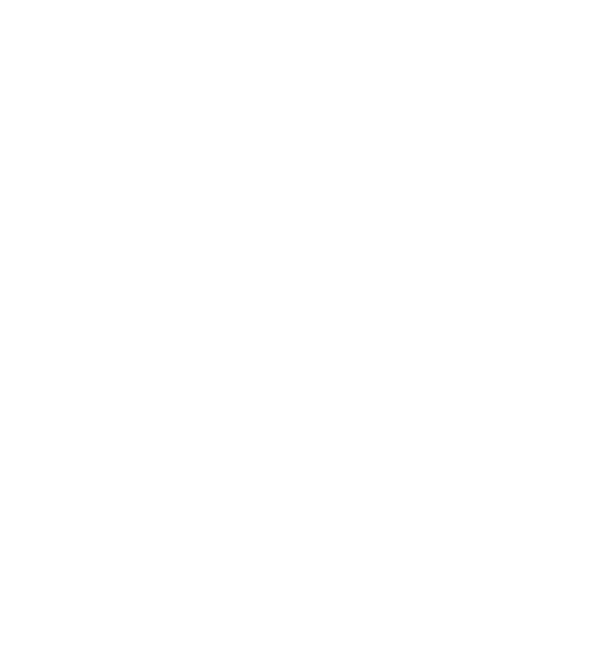 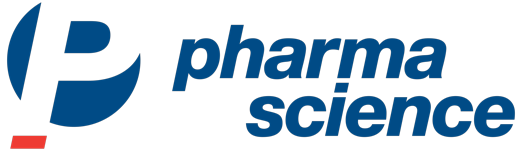 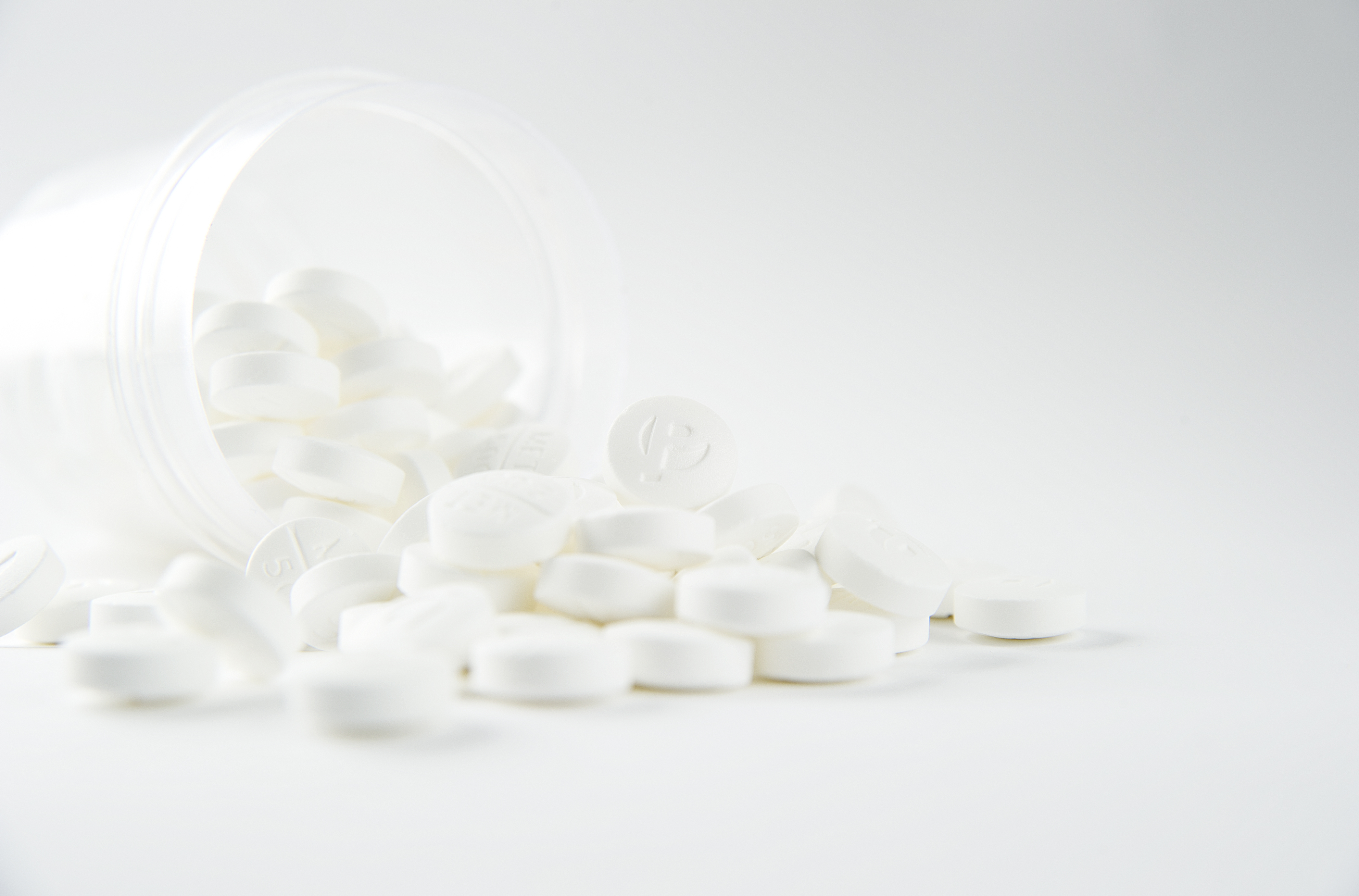 PHARMASCIENCE ALIGNS WITH CUSTOMER KEY VALUESIN SUPPORT OF HEALTHCARE SUSTAINABILITY
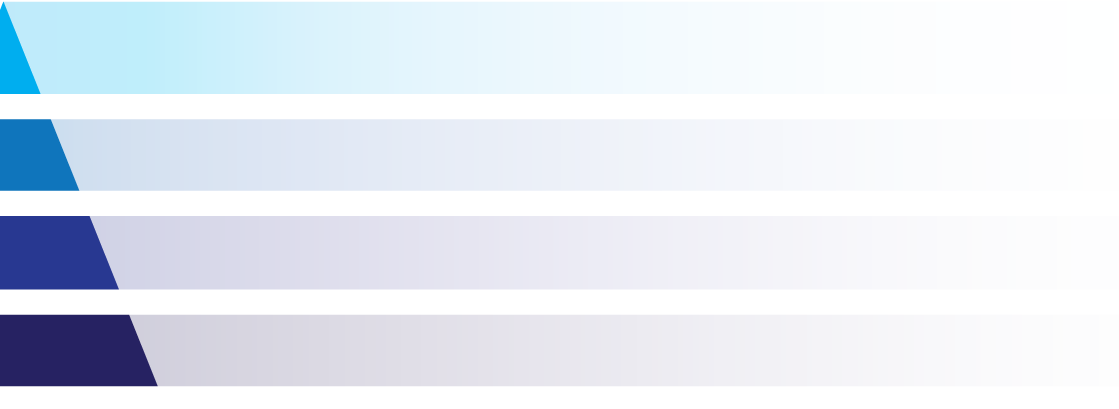 Working Towards
Healthcare Sustainability
High quality medications
Reliable Supply
Increased Patient Access
Innovation
Compliance
Accessibility
Customer Enablers
Financial & resource management
Trusted & reliable partners
Customer
Key Values
Medical Value
Resource Optimization
Risk Management
Compliance
High Quality Manufacturer
Reliable Supply Chain
Local & Global market expertise
Our People committed to customer experience
Diverse manufacturing & commercial capability
Pharmascience Advantage
Canadian standards you can trust.
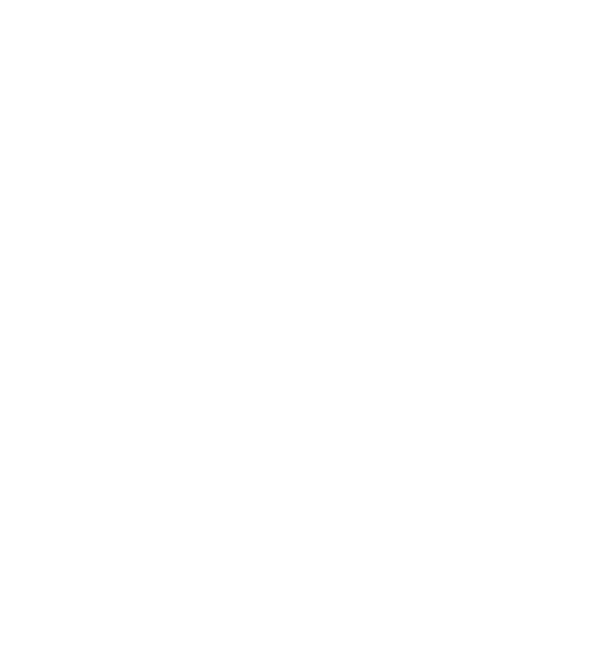 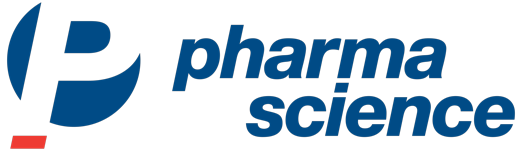 PHARMASCIENCE ALIGNS WITH CUSTOMER KEY VALUESIN SUPPORT OF HEALTHCARE SUSTAINABILITY
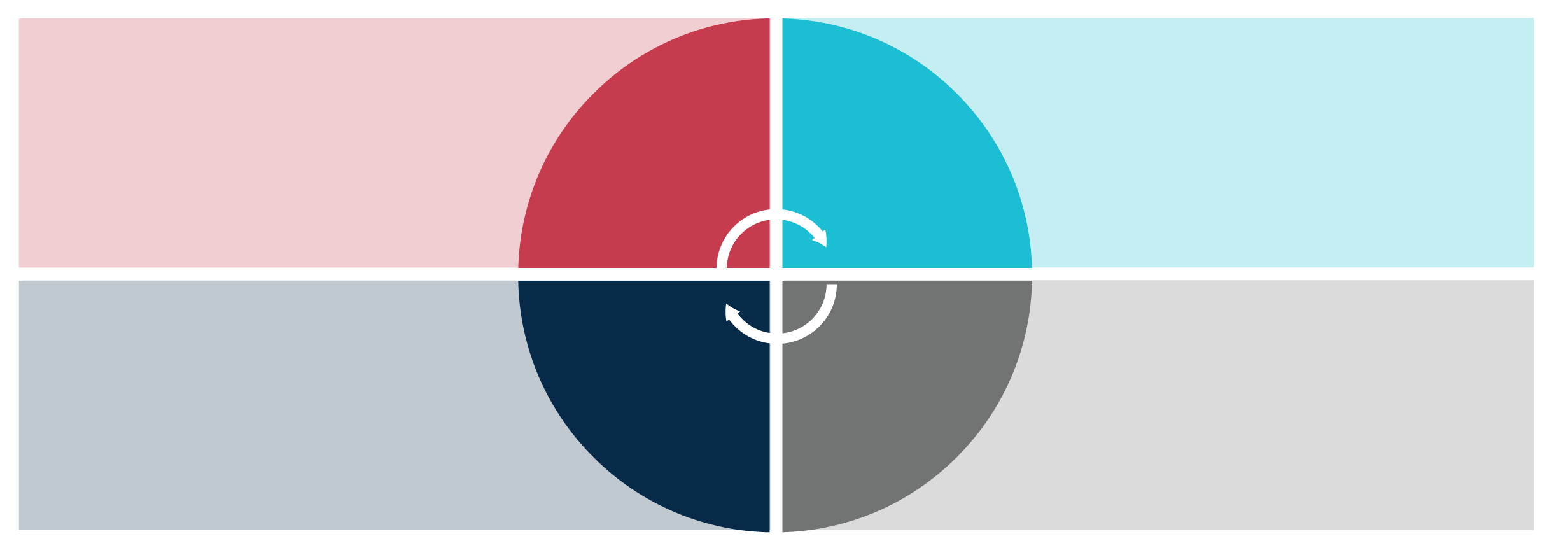 MEDICAL VALUE
High quality products
Product clinical evidence
Improve patient therapies
Elevate patient access
RESOURCE OPTIMIZATION
Product reliability
Cost effective solutions
Supply predictability
Comprehensive supply chain
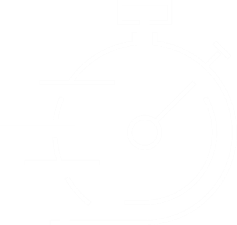 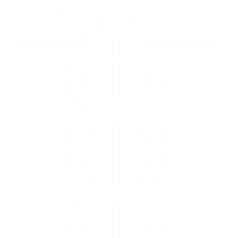 COMPLIANCE
Quality by design, bioequivalency
International regulatory compliance
Stringent documentation :100% Quality control verification
Environmental, Health and Safety adherence
RISK MANAGEMENT 
Trusted & transparent partnership
Reliable supply
Canadian product quality
Operational continuity
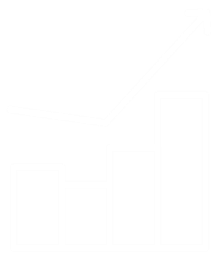 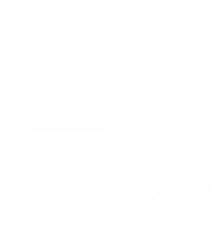 Canadian standards you can trust.
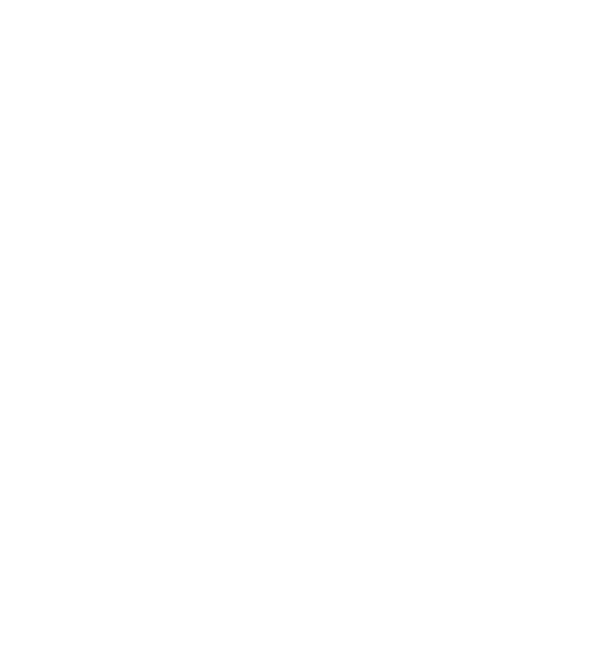 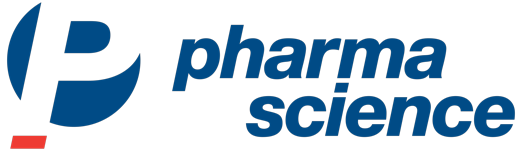 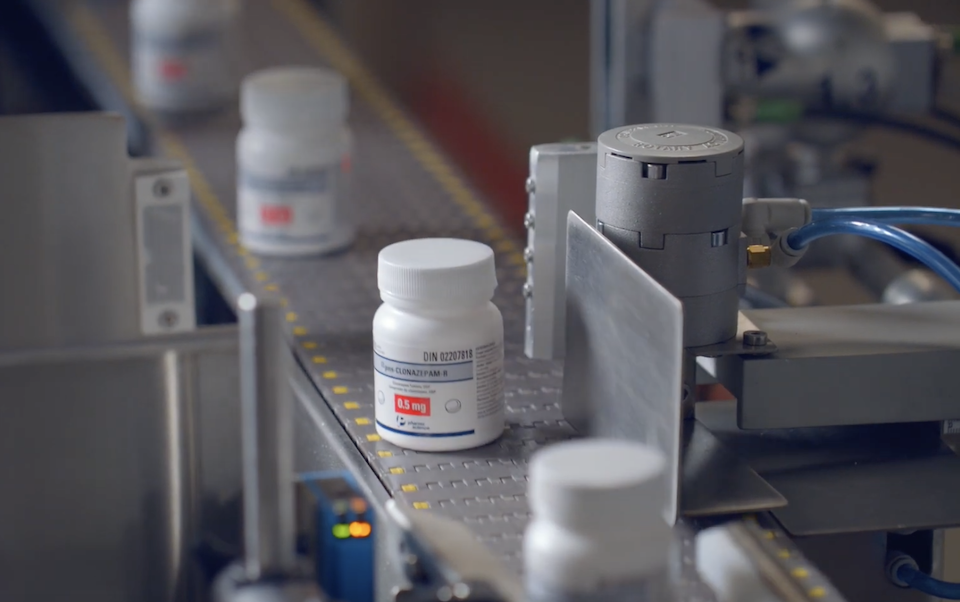 Pharmascience is your strategic partner focused on co-creating the future of healthcare
Pharmascience partnership advantage…
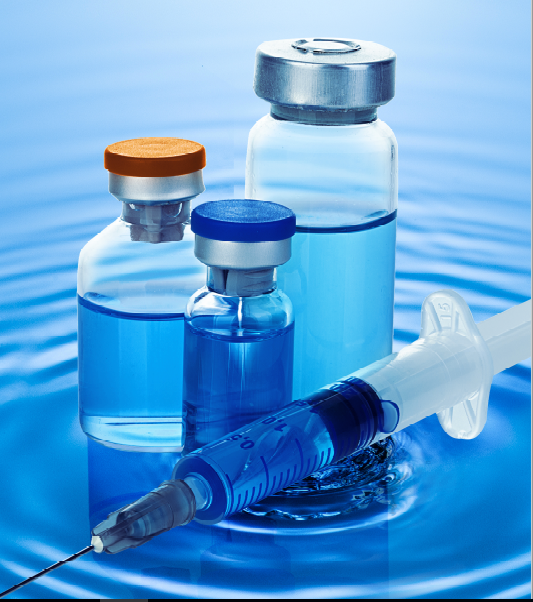 1
Accesses high quality medicines 
Delivering high quality Canadian products you can trust, including specialty products

Delivers reliable supply 
via Pharmascience’s innovation in supply operations enabling cost-effective solutions

Increases your capabilities 
with Pharmascience’s R&D investments, business development capabilities, and expansive product portfolio
2
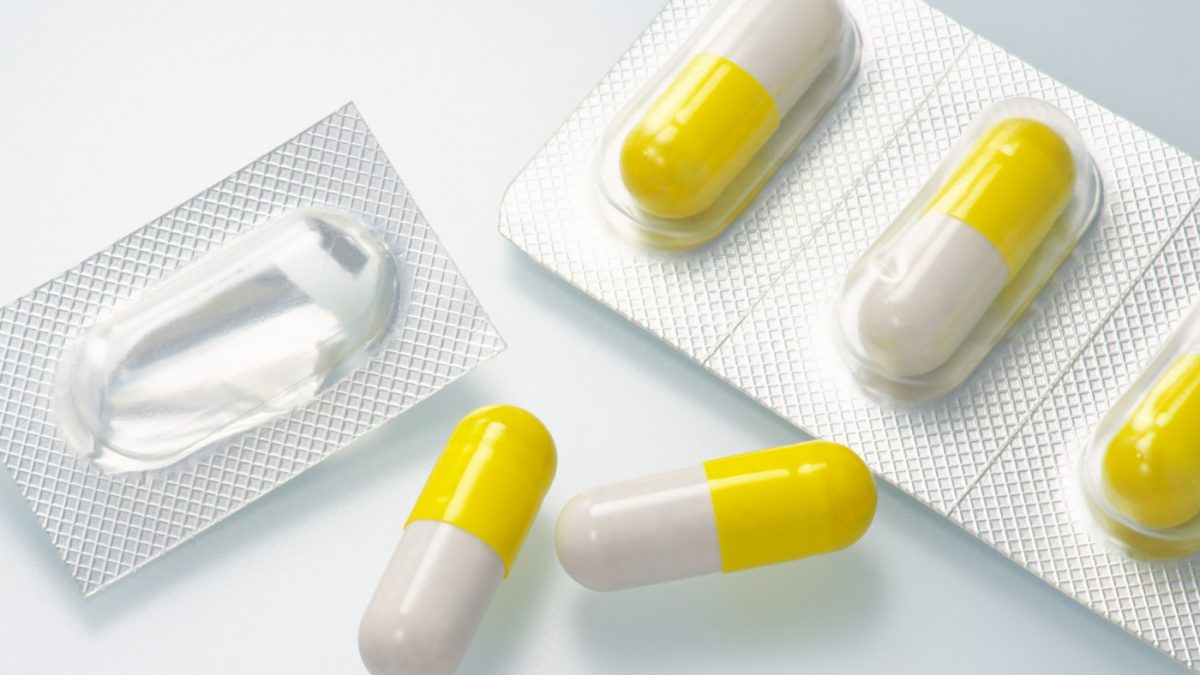 3
Canadian standards you can trust.
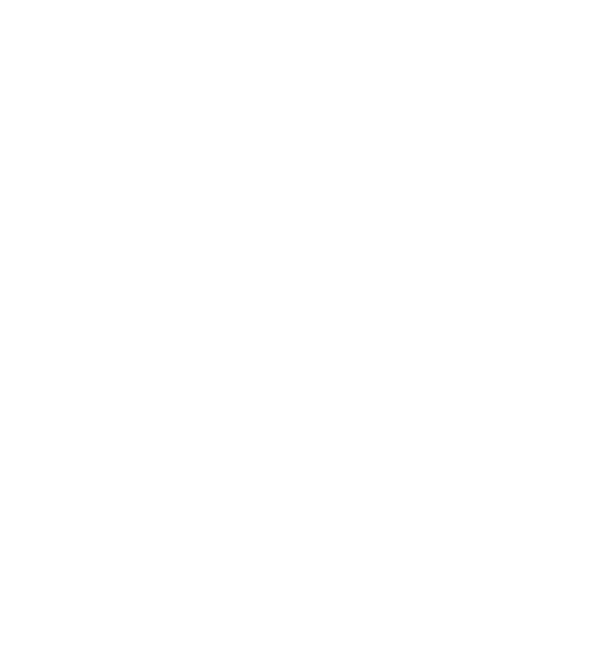 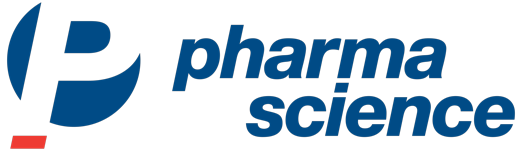 Pharmascience
Roots
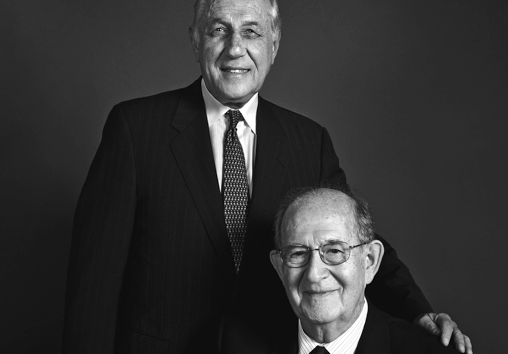 Pharmascience Inc. was founded by pharmacists Morris Goodman and Ted Wise in 1983, with the goal of bringing affordable and accessible high quality medicine to Canadians and patients world wide.
Morris Goodman & Ted Wise
”Real success is being able to give back to your community” - Morris Goodman
Canadian standards you can trust.
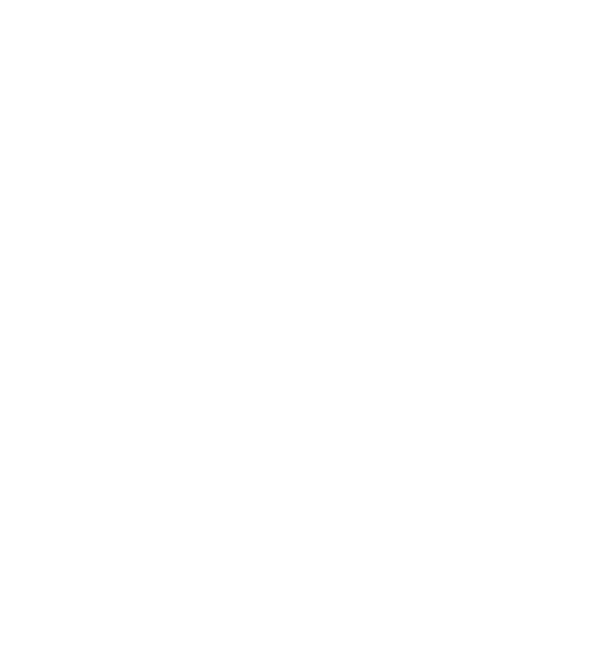 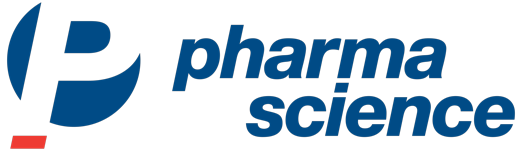 “
“
We believe in improving the health and well-being ofCanadians and people in need around the world.
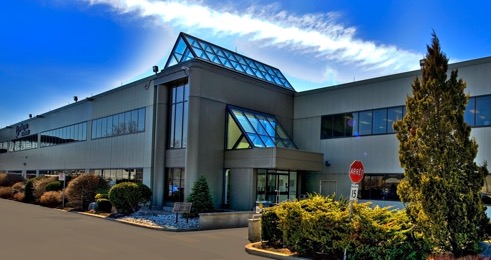 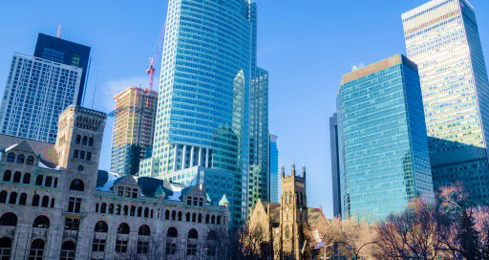 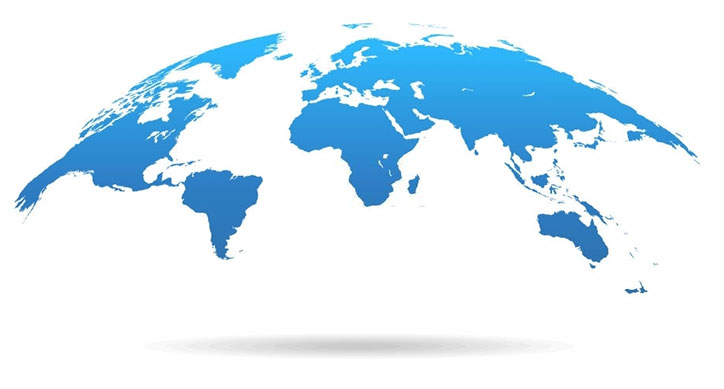 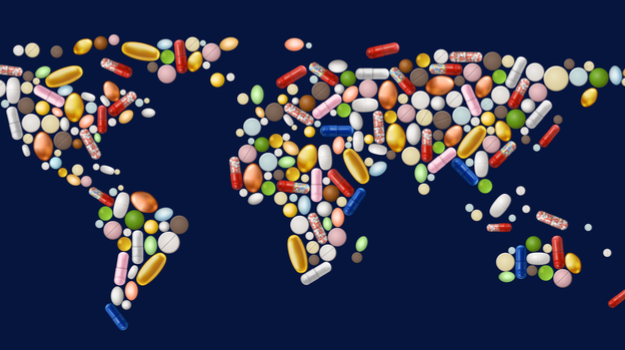 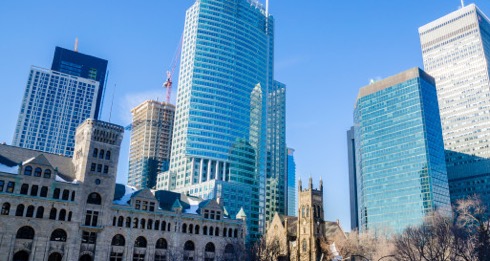 Headquartered in Montreal, Canada.We are a top pharmaceutical manufacturer delivering high quality medicines globally.
Canadian standards you can trust.
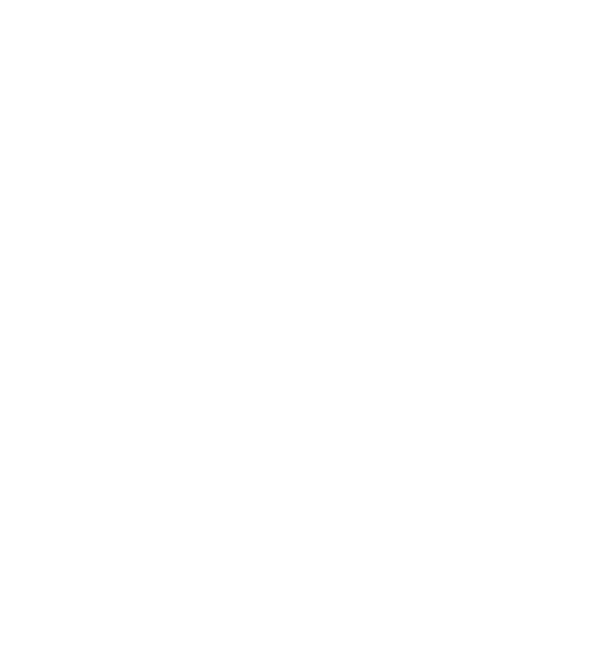 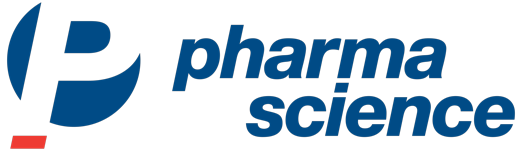 CUSTOMER FOCUS
INNOVATION
PHILANTHROPY
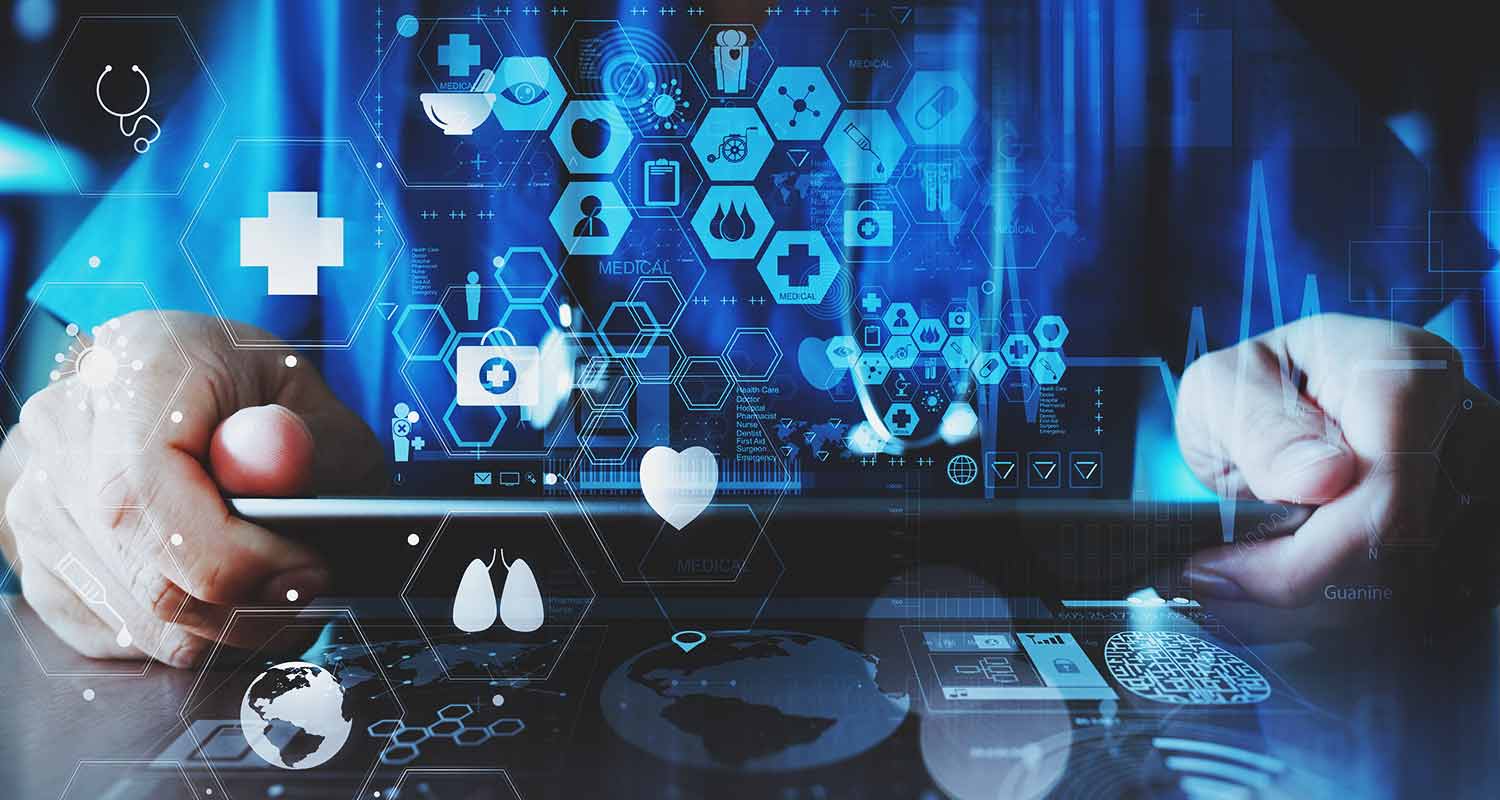 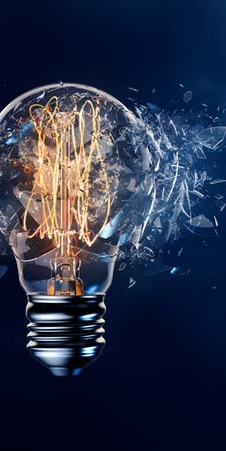 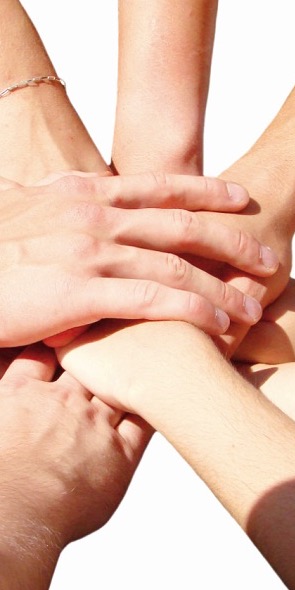 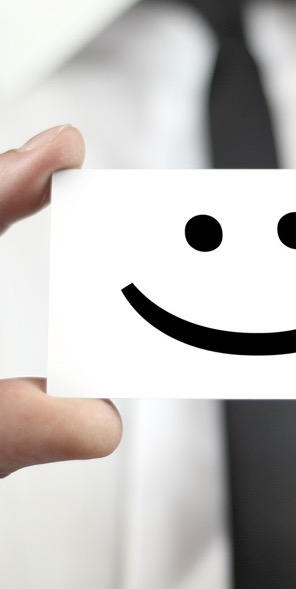 Our core values, passion for customer focus, and commitment to healthcare sustainability for patients are the driving force behind everything we do.
Canadian standards you can trust.
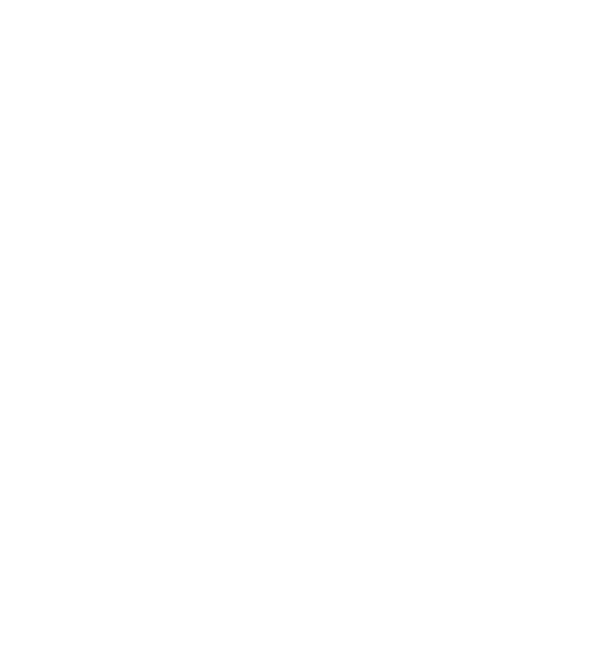 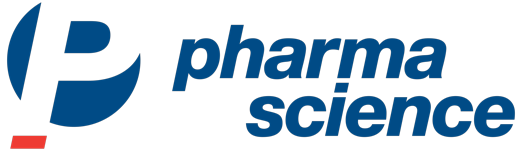 Giving back to communities is part of Pharmascience’s DNA
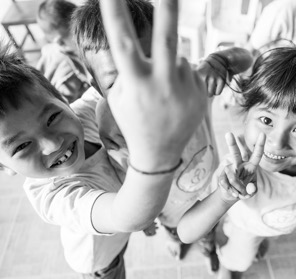 + 70 MILLION
Donated to dateto Health Partners International Canada (HPIC)
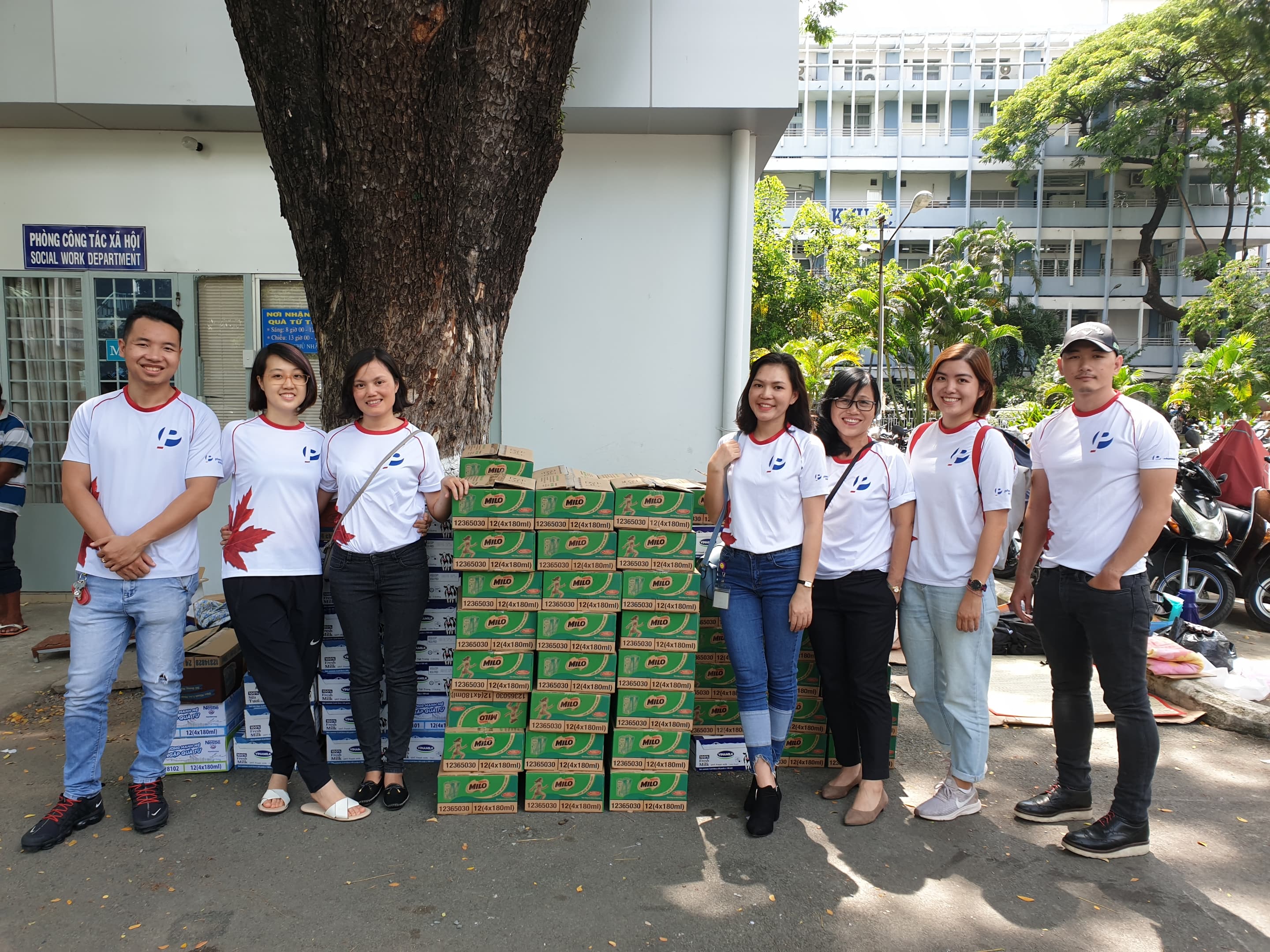 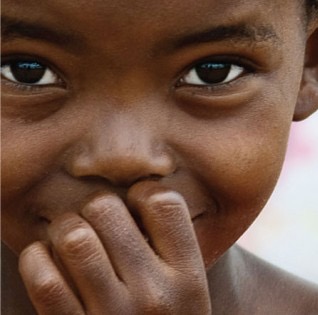 INTERNATIONAL
events supporting children and adult patients around the world
+ 3 MILLION
Lives improved across 100 Countries
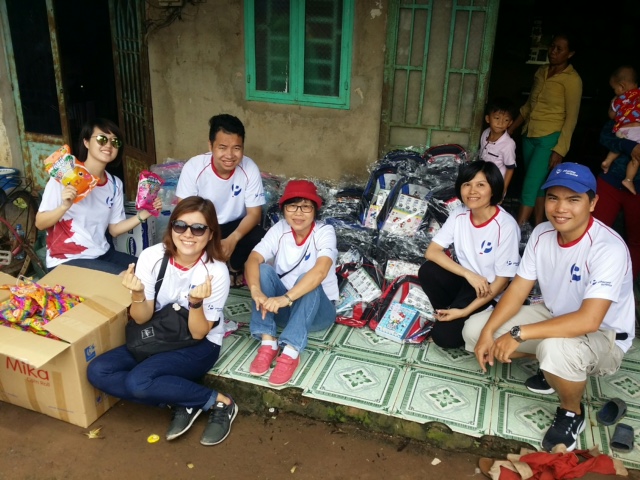 Canadian standards you can trust.
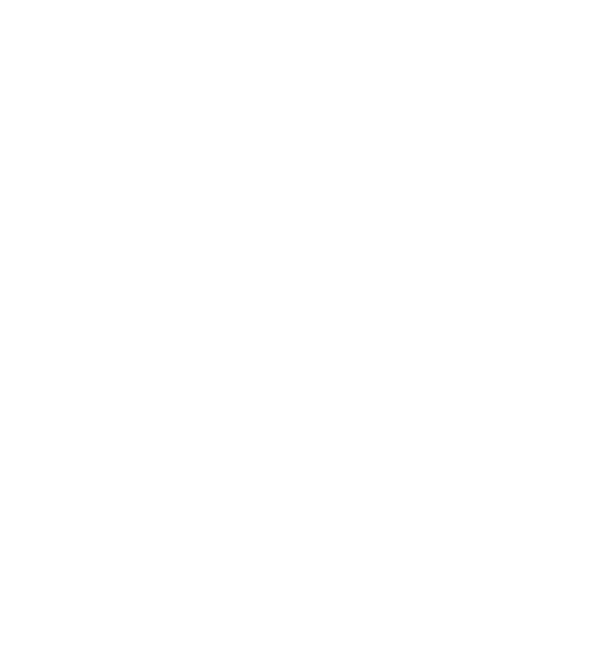 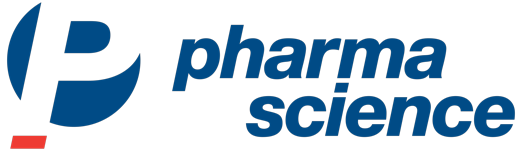 PHARMASCIENCE YOUR WORLDWIDE PARTNER
“
"Since Pharmascience was founded, we have invested over $500 million in R&D. We are committed to becoming a world leader in pharmaceutical manufacturing, while also being recognized as a multifunctional centre of R&D excellence.” 
- Dr. David Goodman
“
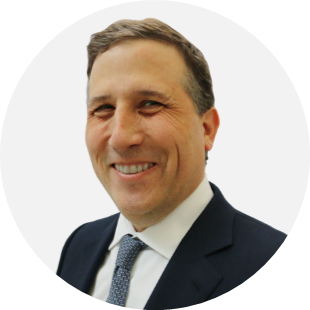 Dr. David Goodman
CEO
Canadian standards you can trust.
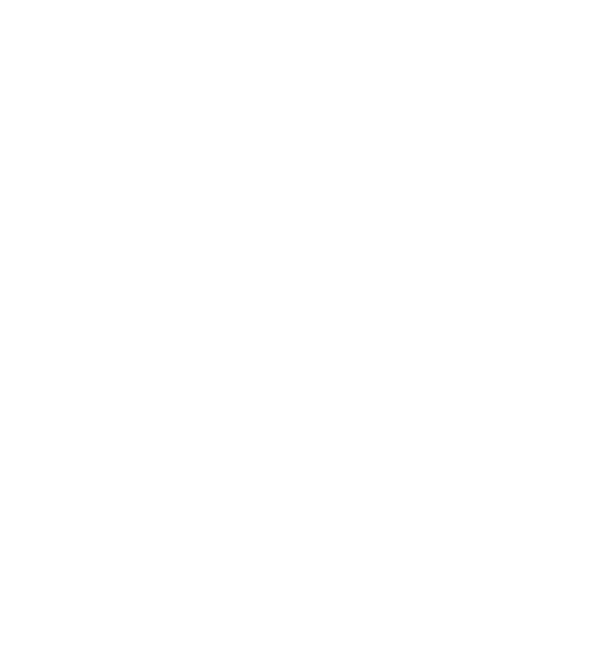 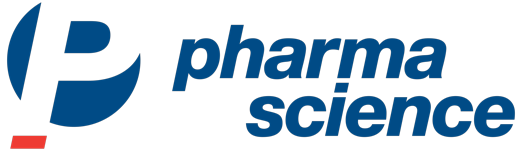 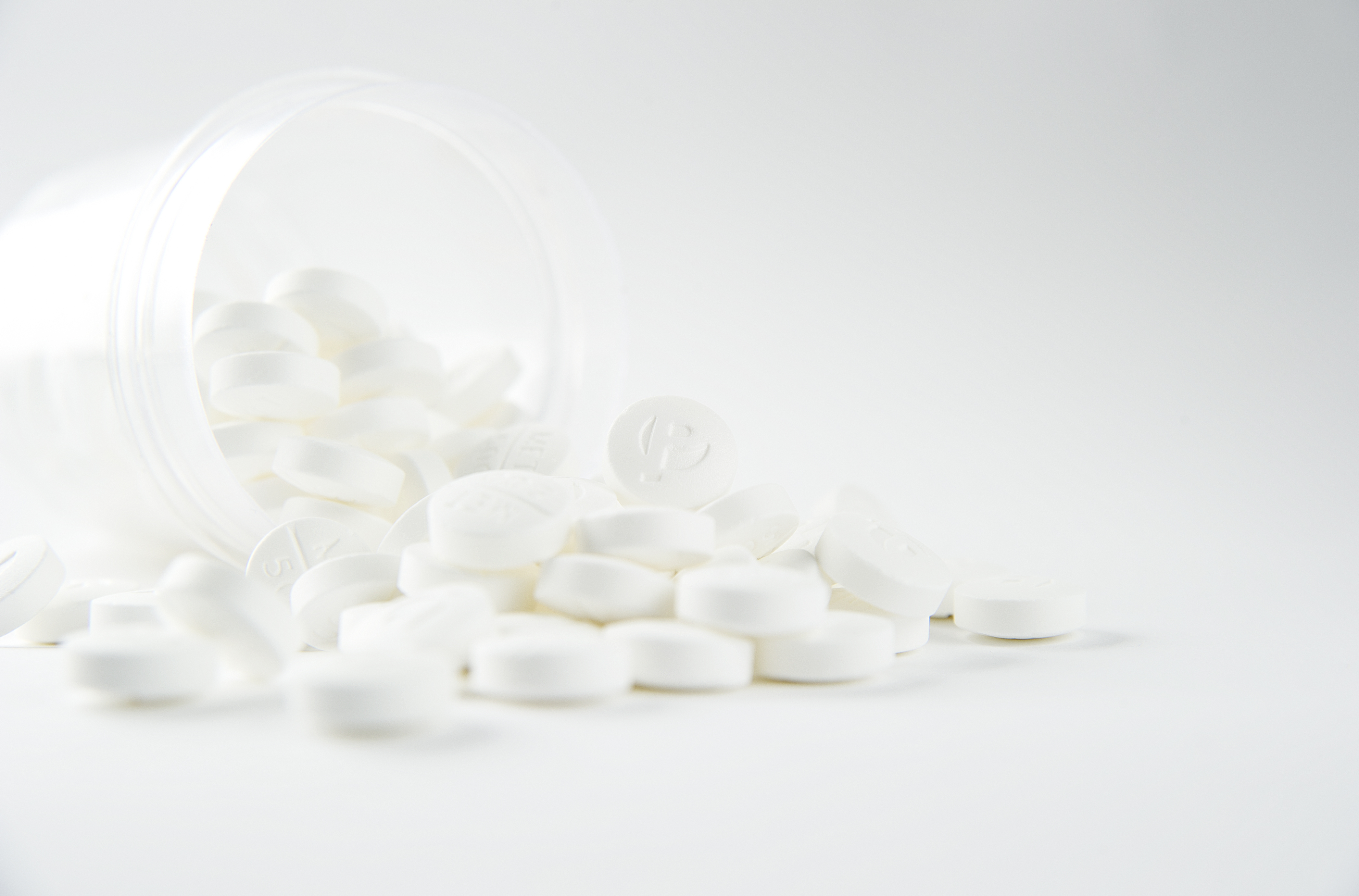 THE PHARMASCIENCE JOURNEY TO A WORLDWIDE PRESENCE
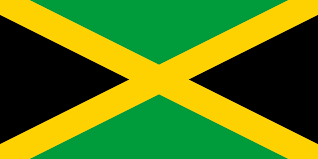 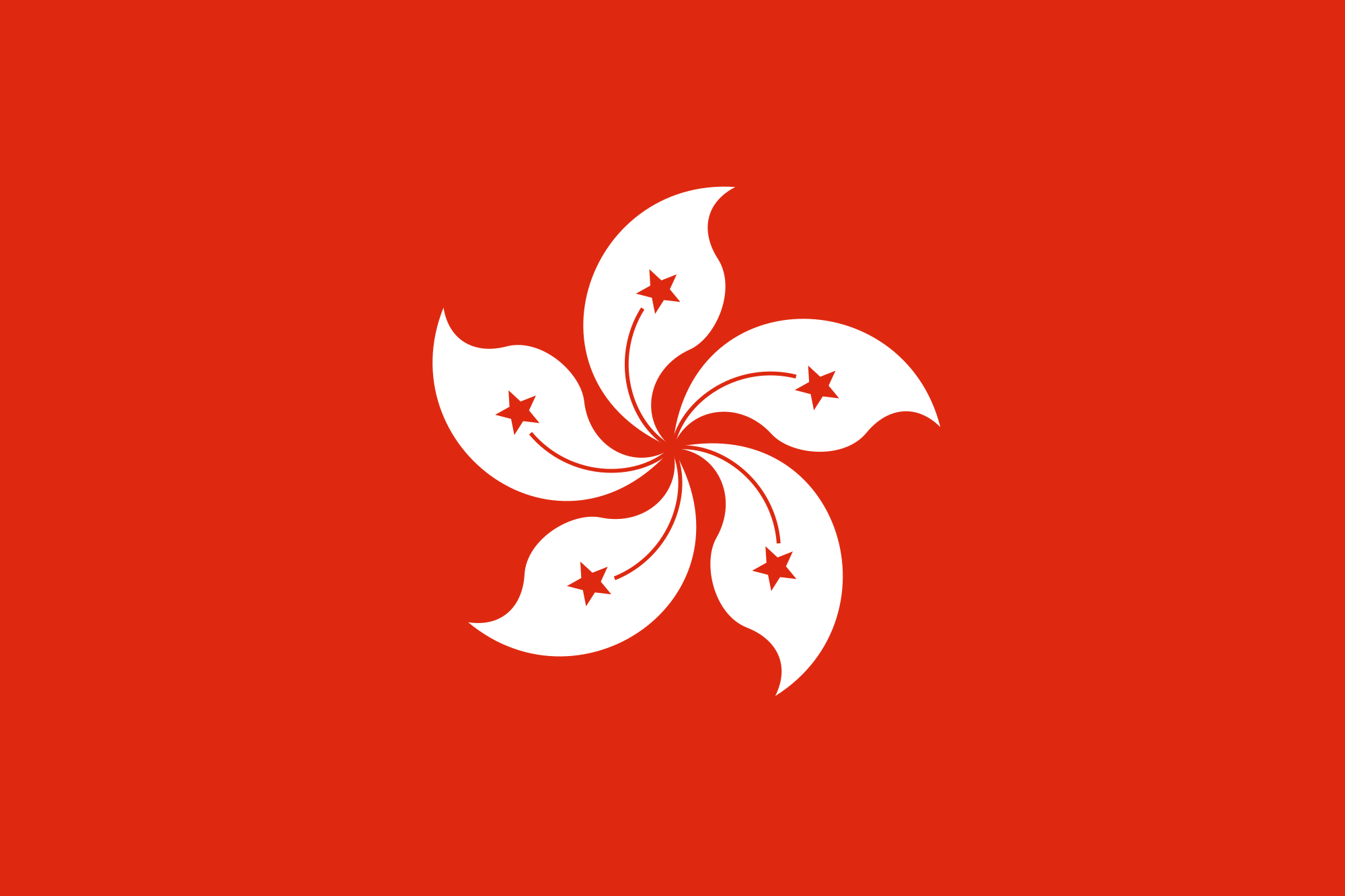 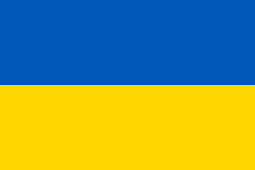 1994
Eastern European business operations in Kiev, Ukraine.
1990Hong Kong & Jamaica business operations.
1983
Founded by Canadian pharmacists, Morris Goodman & Ted Wise. R&D activities began.
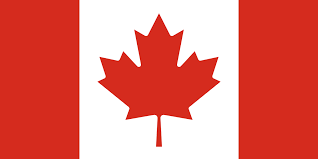 1996
Creation of state-of-the-art research laboratories pilot production plant.
1998
Pharmascience Global Headquarters in Canada.
2003
Acquisition of Pangeo, a Canadian pharmaceutical company.
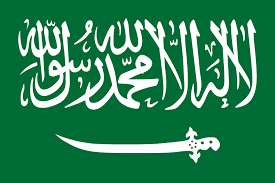 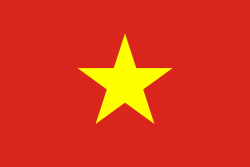 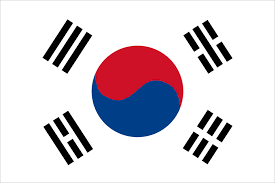 2010
Introduction of the Pendopharm specialty drug division.
2014
Saudi Arabia business operations.
Acquisition of Uman Pharma Inc.
2012
South Korea business operations.
2007
Vietnam business operations.
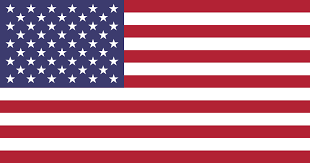 Continued Global Expansion
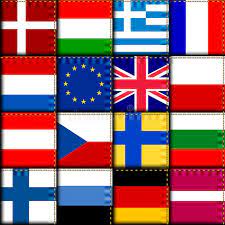 2017
Busulfan – First product launch in the US.
2018
FDA approved Bioanalytical facility.
2020
Central Eastern Europe business operations.
United Arab Emirates business operations.
Canadian standards you can trust.
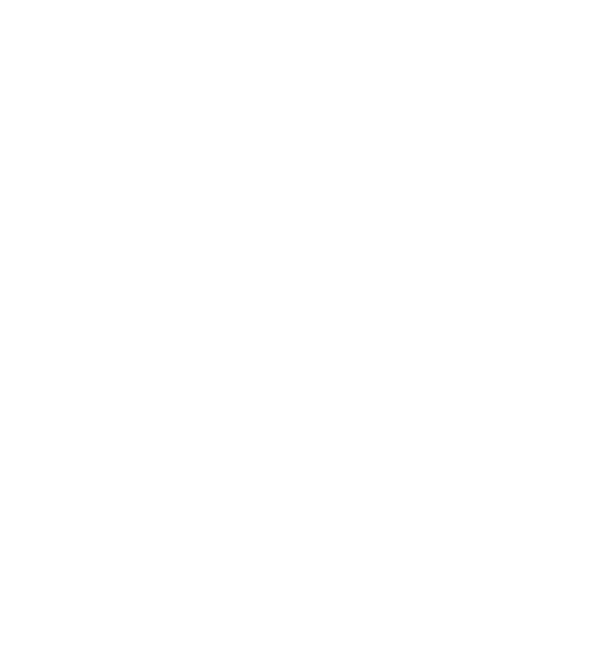 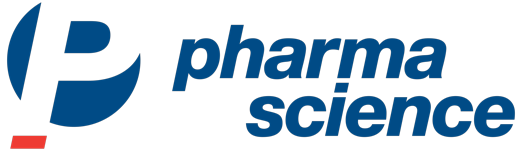 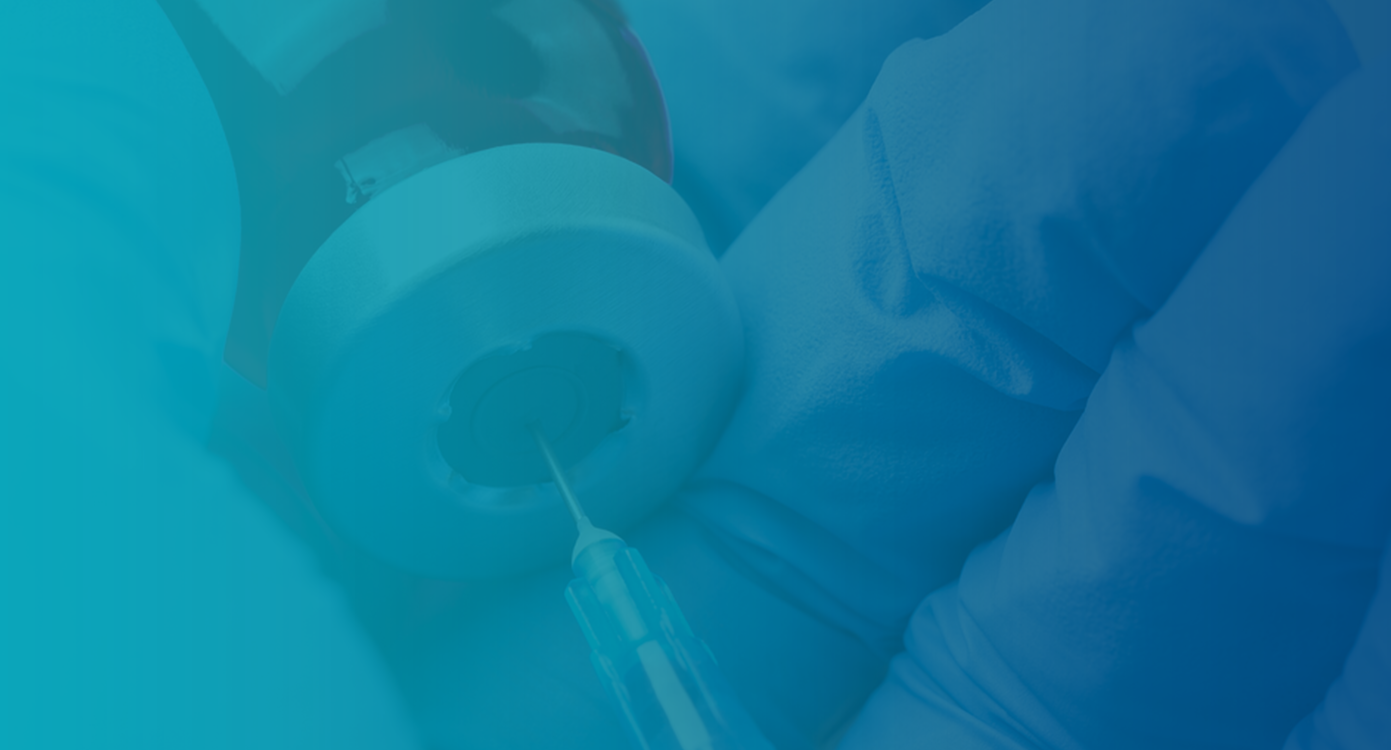 Pharmascience International
In Focus
[Speaker Notes: Consider world focus transition slide]
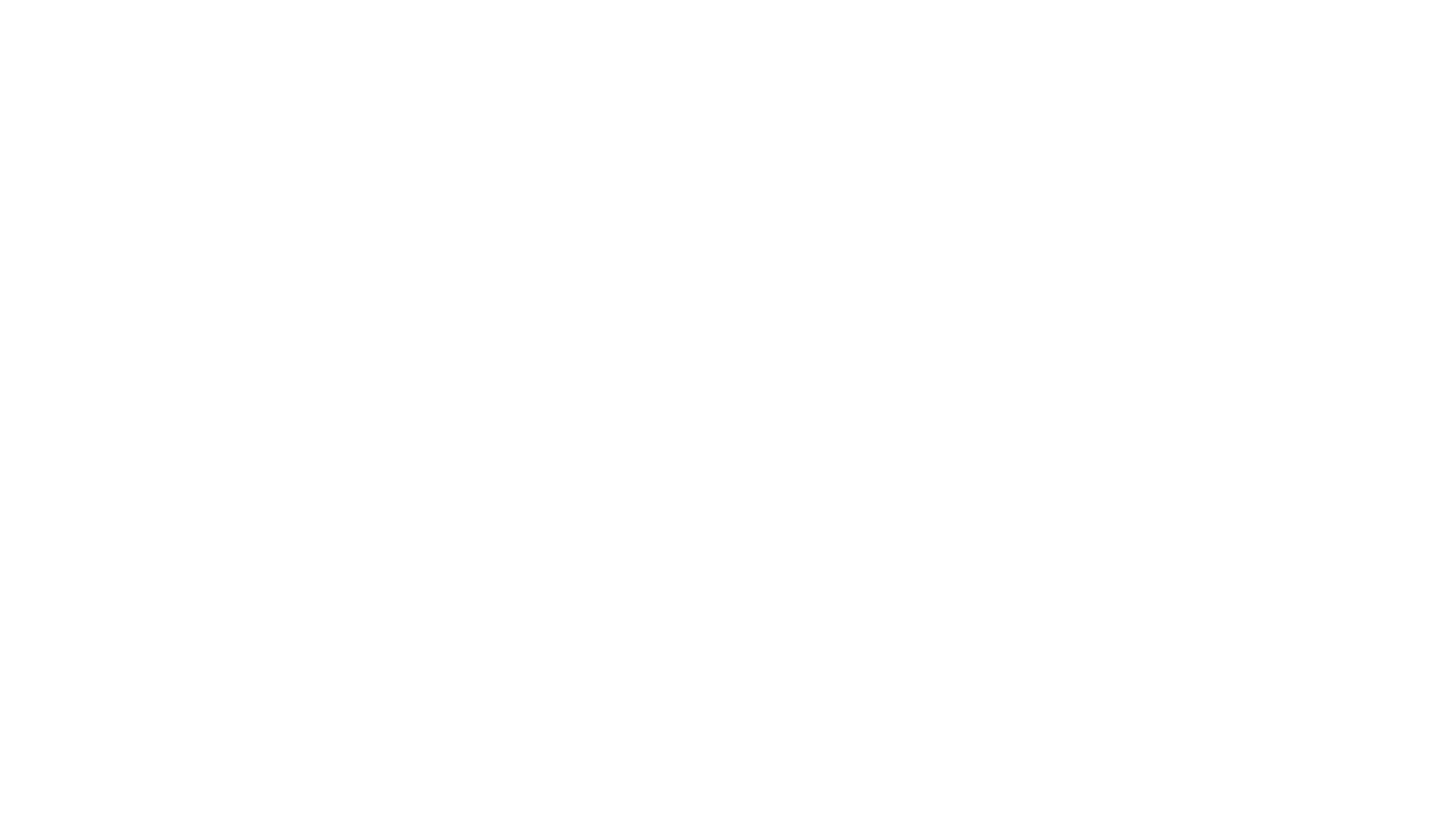 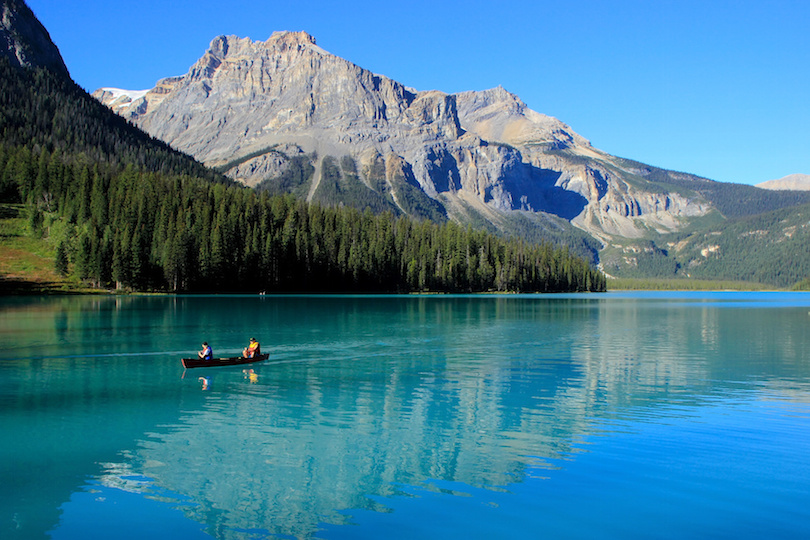 YOUR HIGH-QUALITY CANADIAN MANUFACTURERSupporting worldwide healthcare organizations
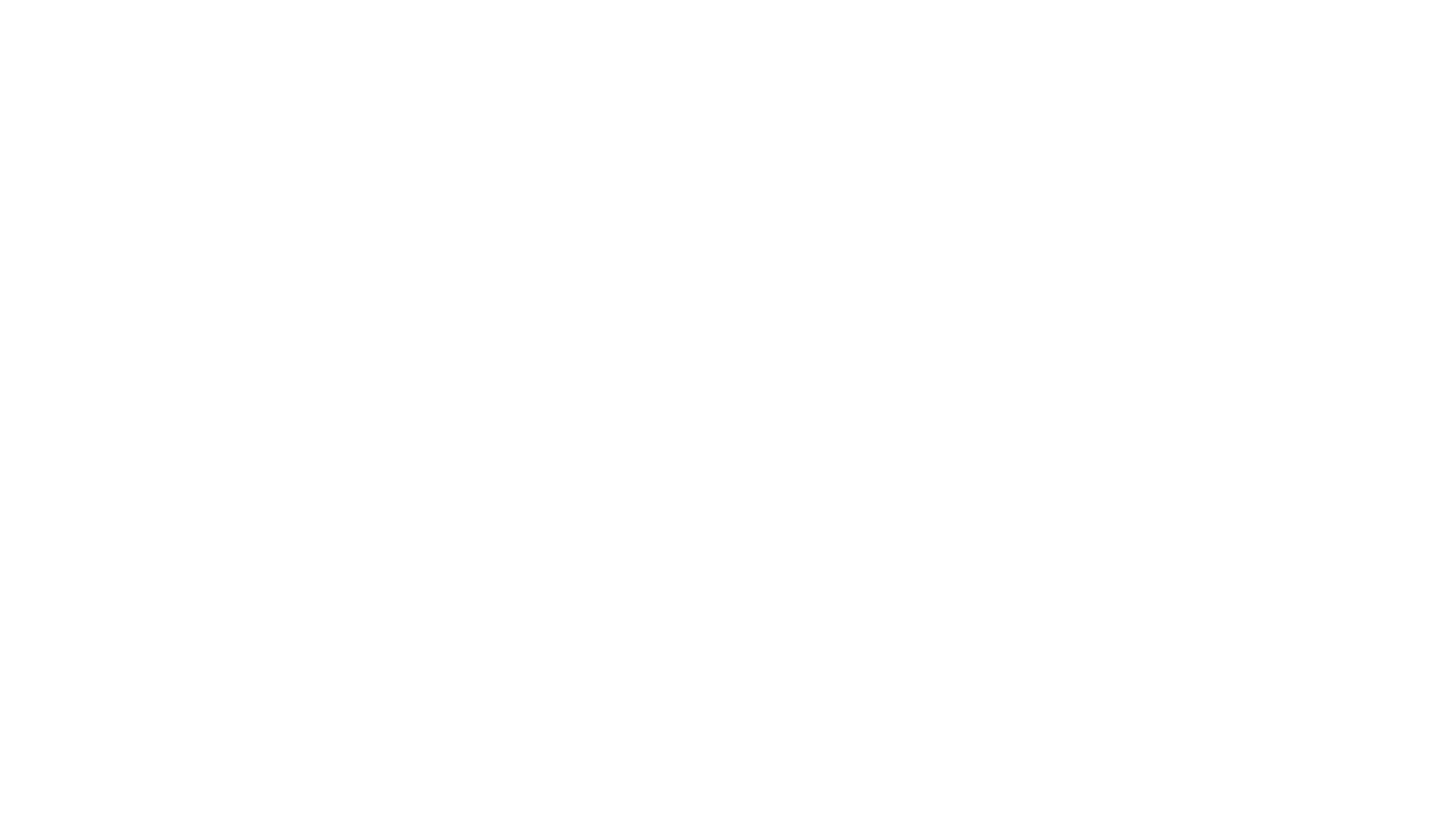 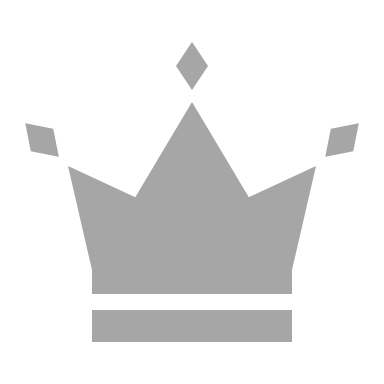 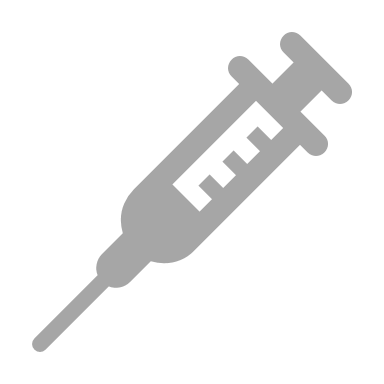 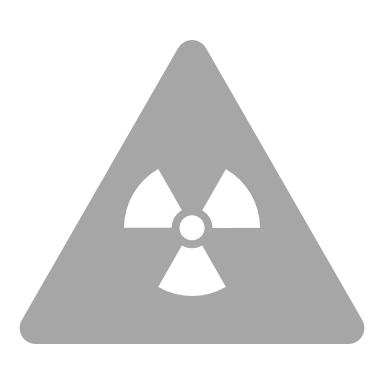 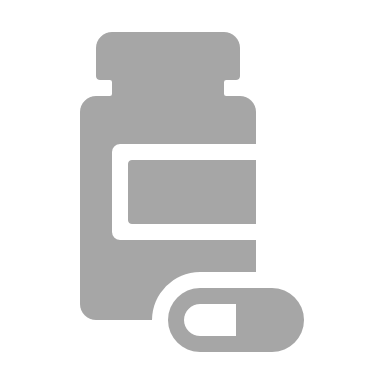 The only plant in North America with cytotoxic capabilities in all dosage forms
Sterile injectable and high potency solid oral dosage manufacturing sites
State of the art operational facilities, expanding production capacity and reducing cycle times
Annual production capacity of 2.5 billion units in finished dosage forms
“The trusted partner you can count on”
Canadian standards you can trust.
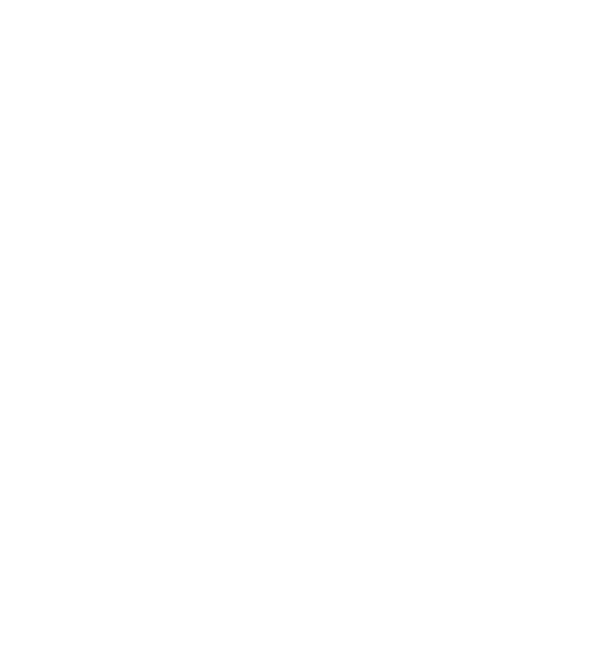 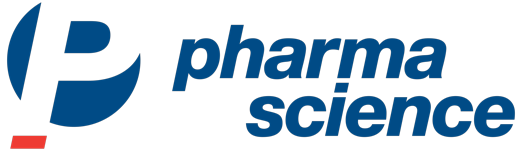 [Speaker Notes: Consider city focus image]
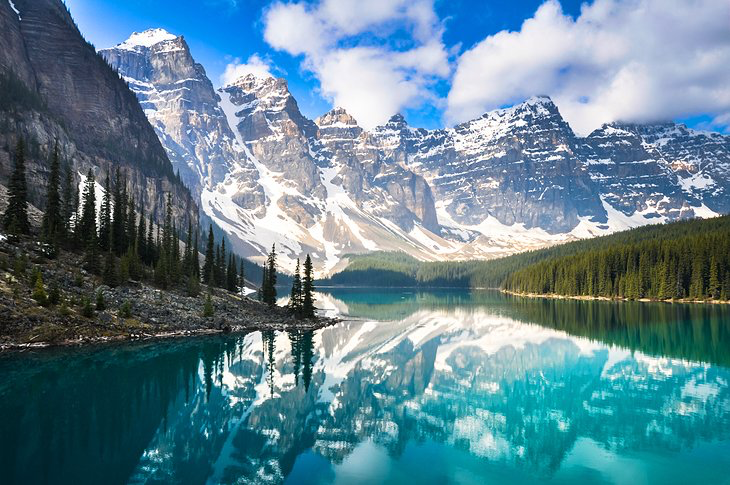 Pharmascience delivers high-quality Canadian medications to patients around the world, including primary and specialty therapeutic areas
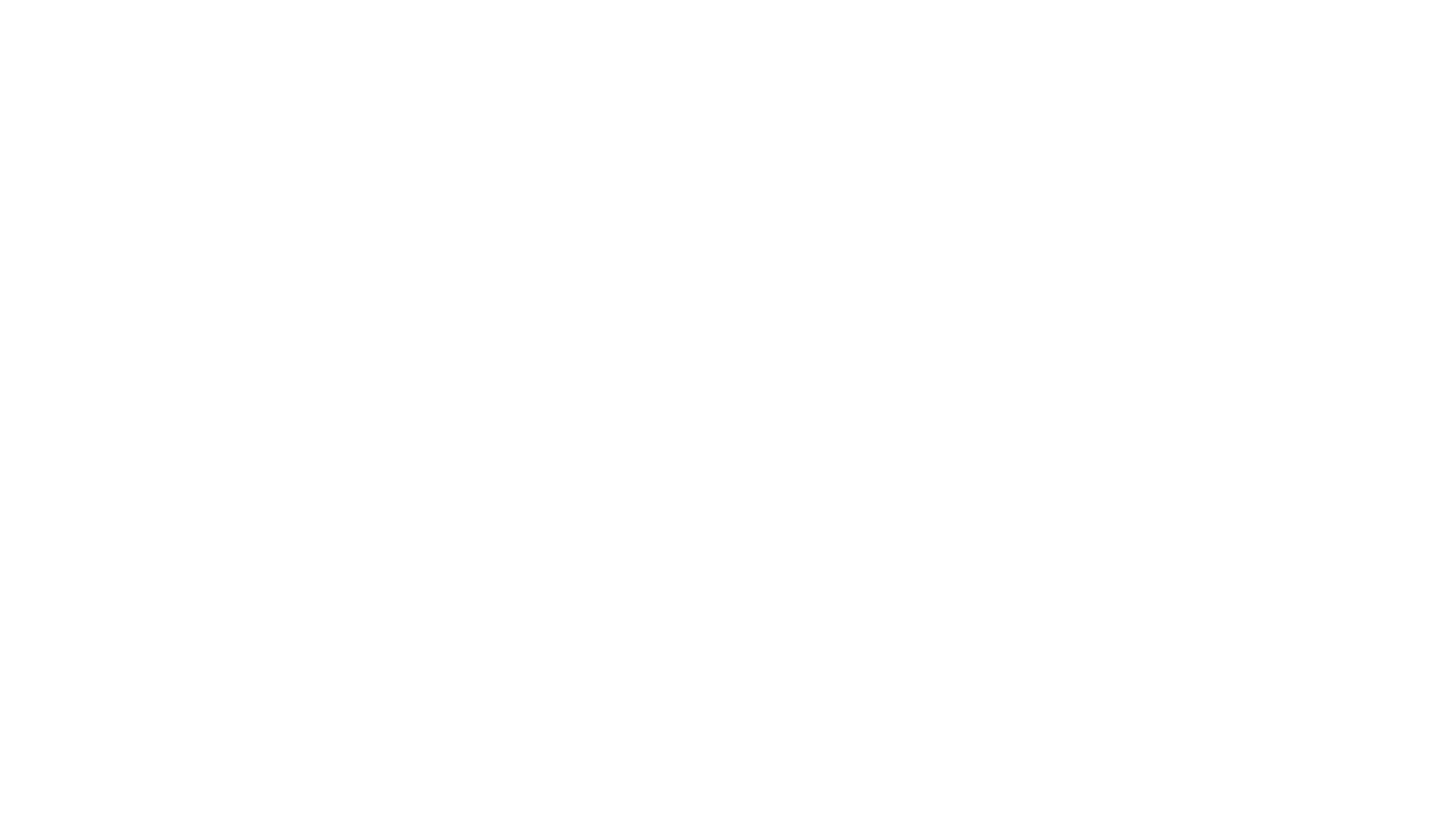 THERAPEUTIC AREAS
Pain
Cardio
Central Nervous System
Musculo-
skeletal
Anti-infective
Gastro ( GI)
Oncology
Urology
Respiratory
Canadian standards you can trust.
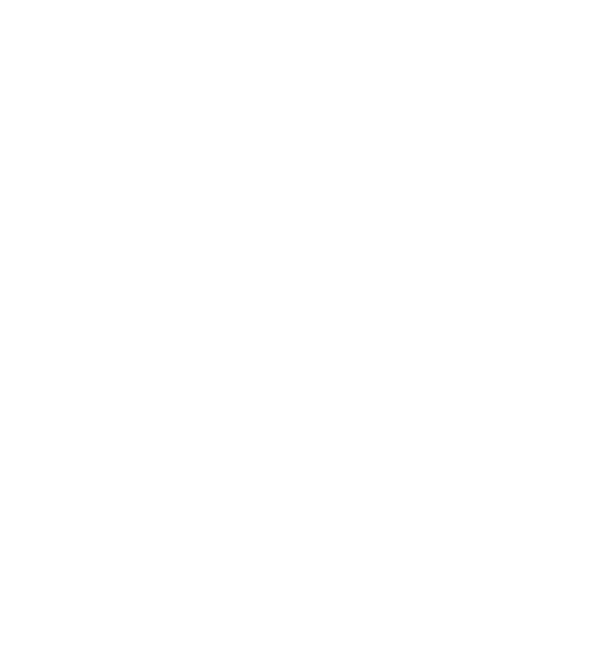 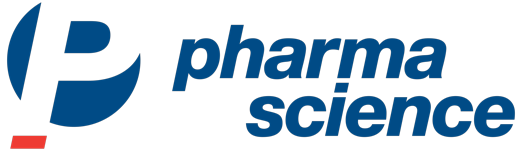 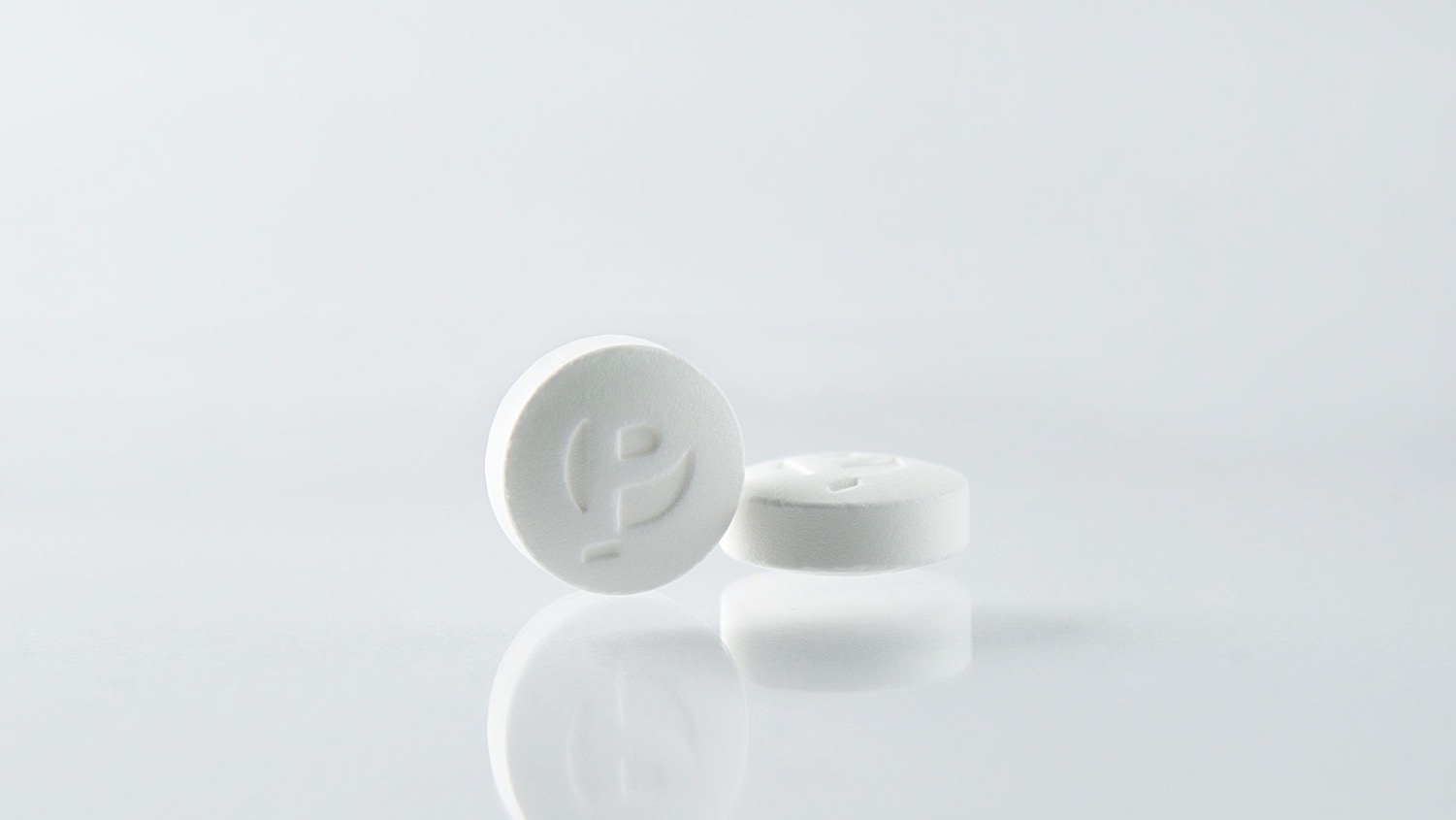 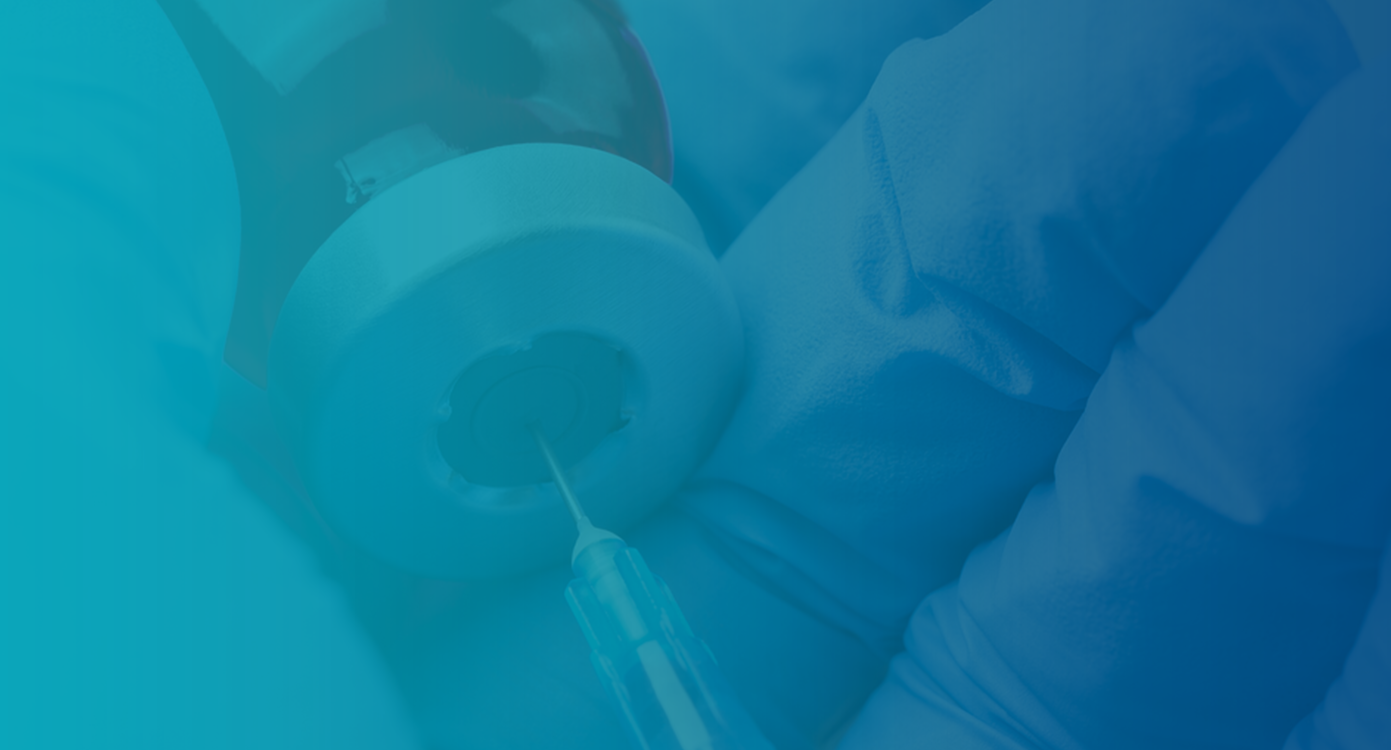 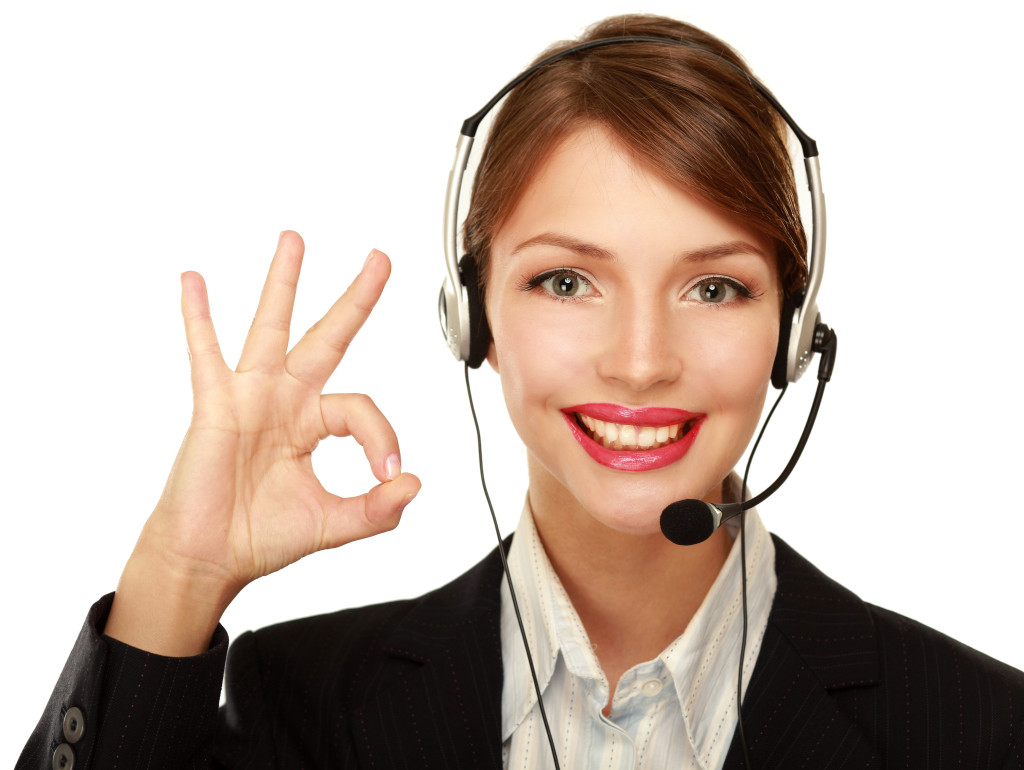 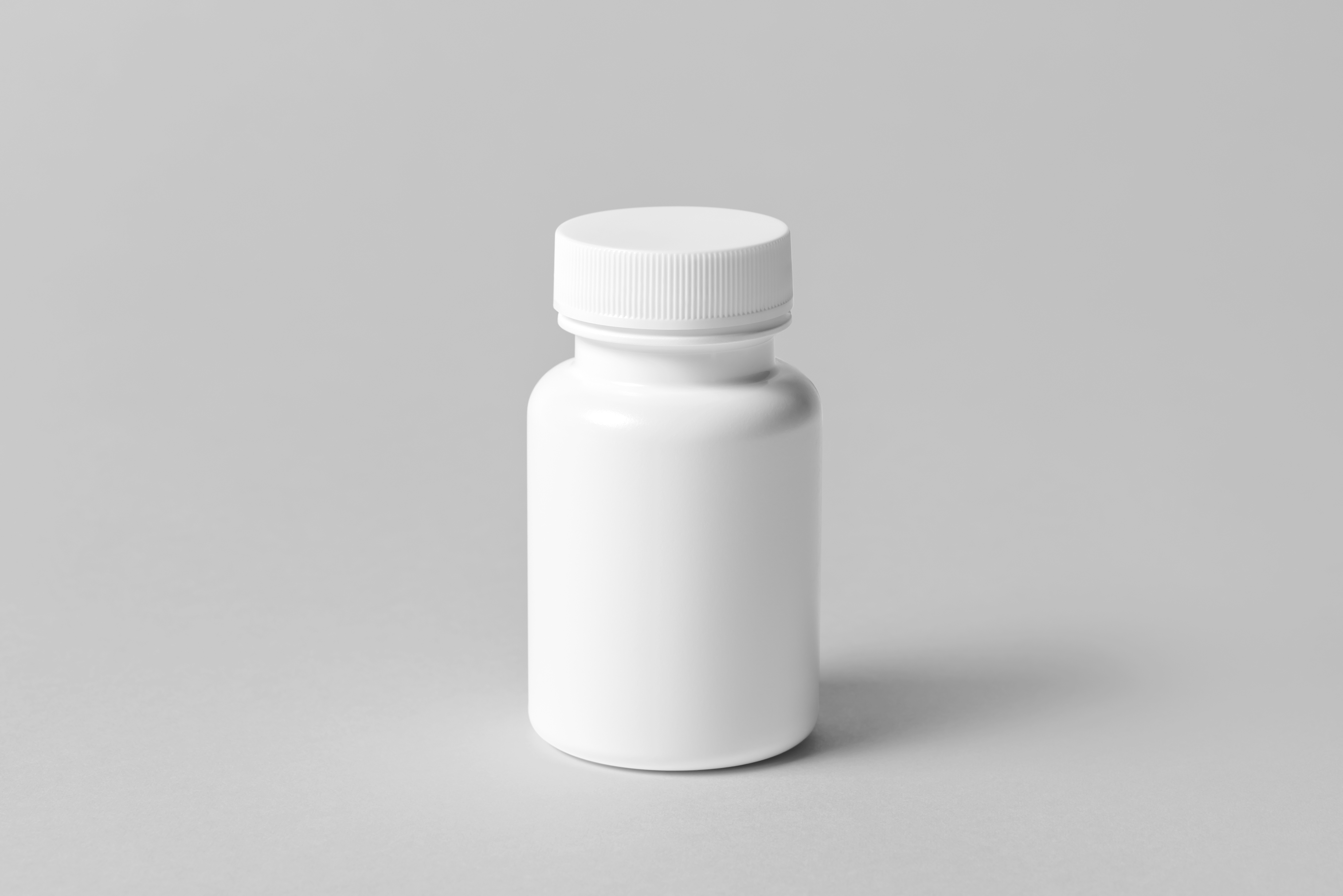 Manufacturing Excellence
& Strict Adherence
Unparalleled Customer Service
Innovative Technologies
Proven Success in the Pharmaceutical Industry
FDA, European Medicines Agency & Health Canada approved manufacturing sites and strict Good Manufacturing Practices (GMP) adherence
Service excellence maintained throughout the year with a distinctly high Customer Service Level
Innovation integration with AI for highly accurate resupply planning, shortage prediction, and variability reduction
Over 35 years of experience you can trust to co-create custom solutions that respond to your needs
Canadian standards you can trust.
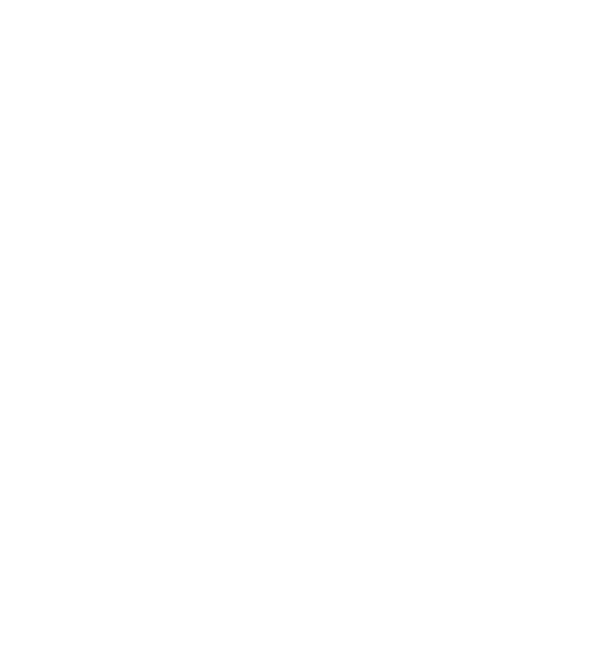 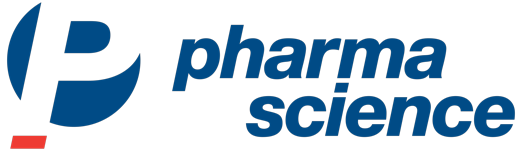 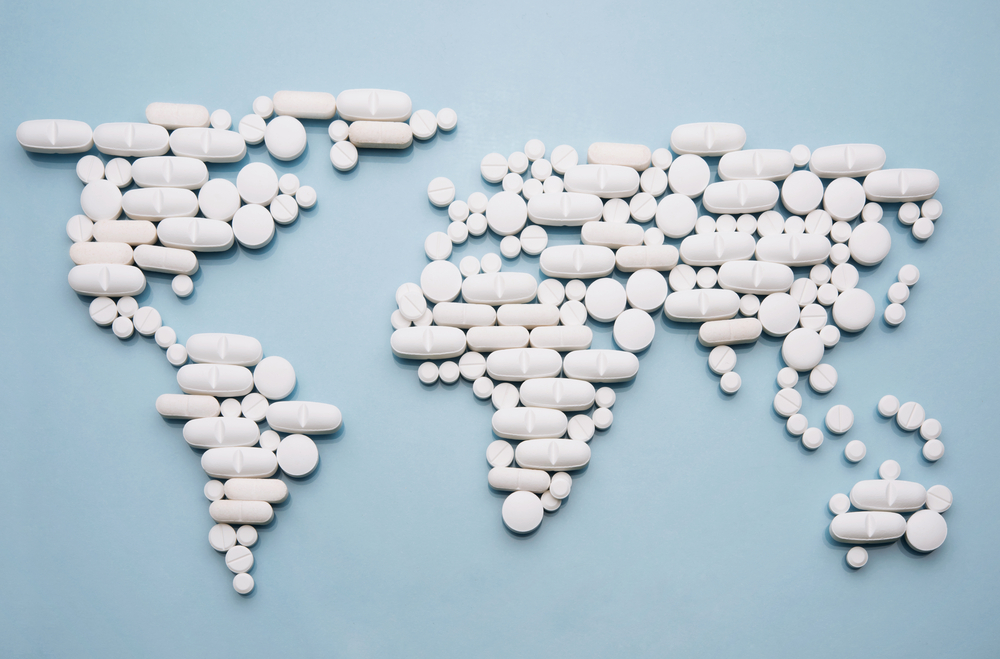 Pharmascience has the business & operational capabilities to meet your needs
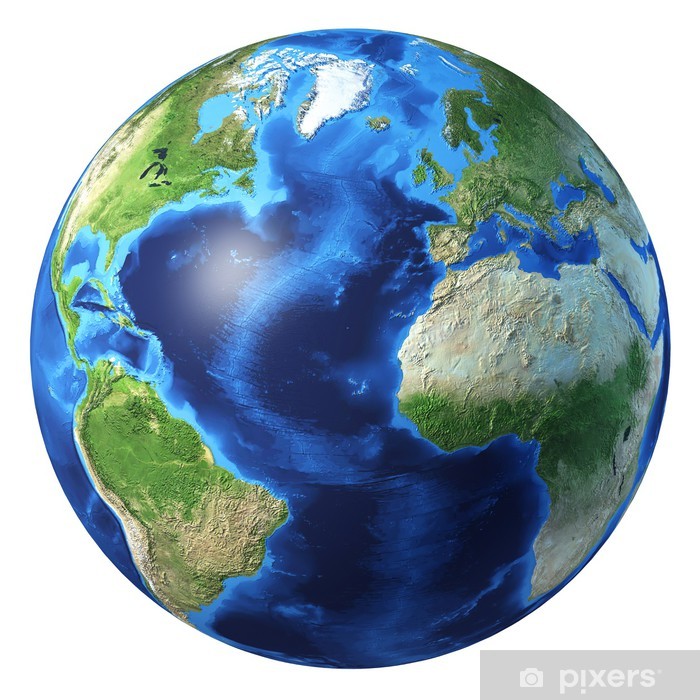 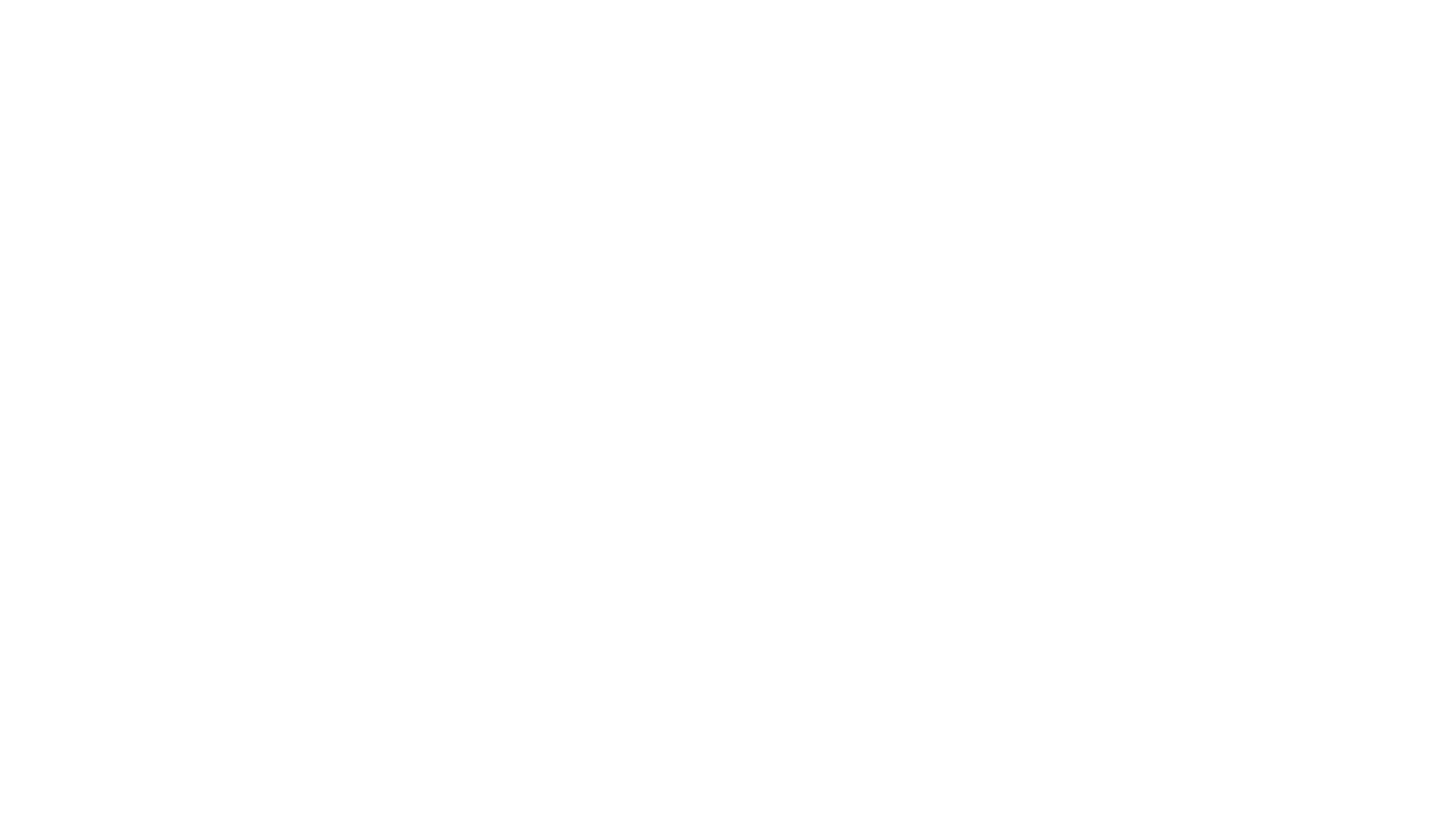 ORGANIZATIONAL CAPABILITY
B2D
DIVERSE BUSINESS MODELS
Business to Distributor
Manufacturing & Supply Chain Innovation
CMO & CDMO
In/Out-Licensing
Research & Development
B2B
Business to Business
B2C
Business to Customer
Canadian standards you can trust.
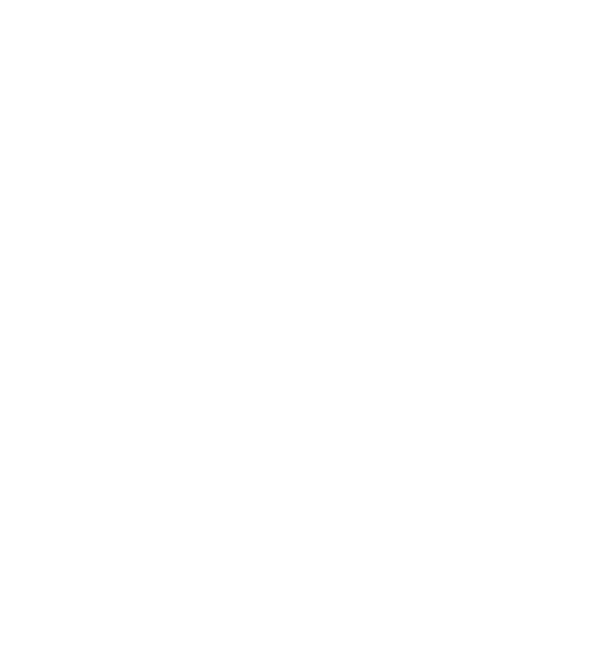 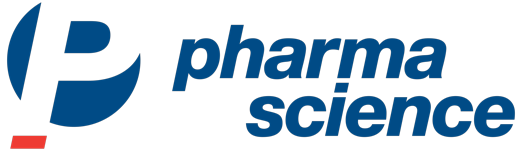 Pharmascience delivers global & regional market expertise
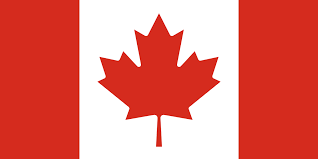 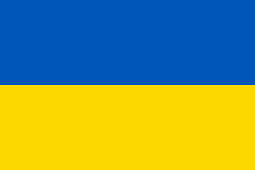 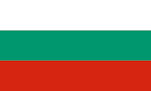 Canada
Europe
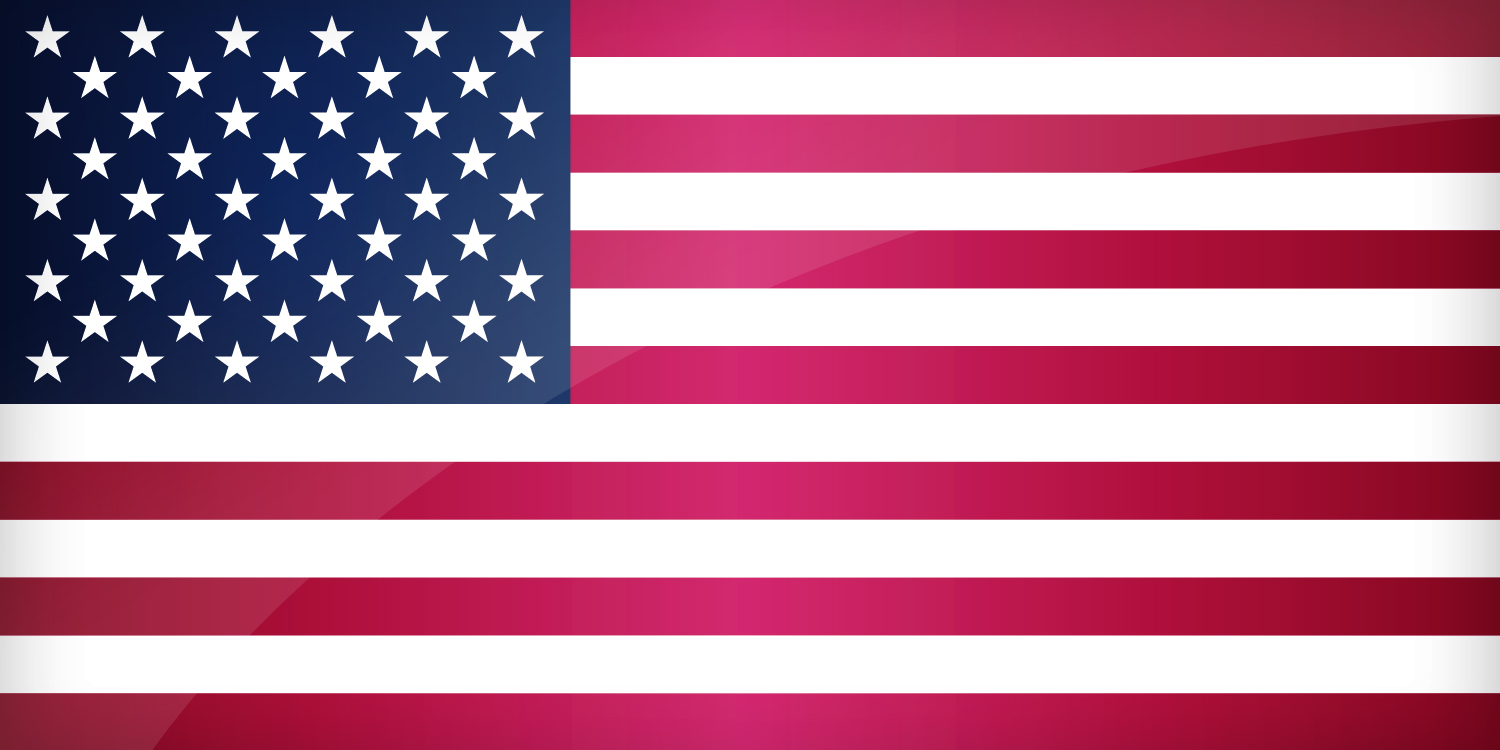 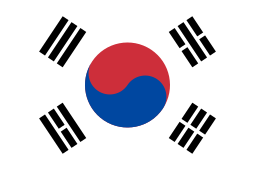 USA
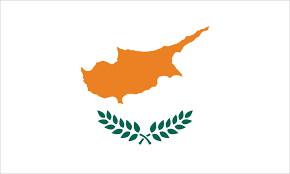 South Korea
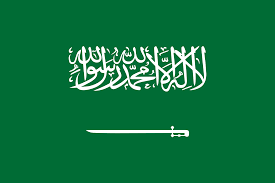 MEA
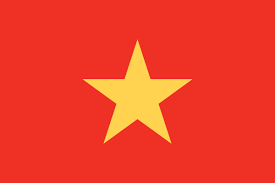 Mexico
KSA/GCC
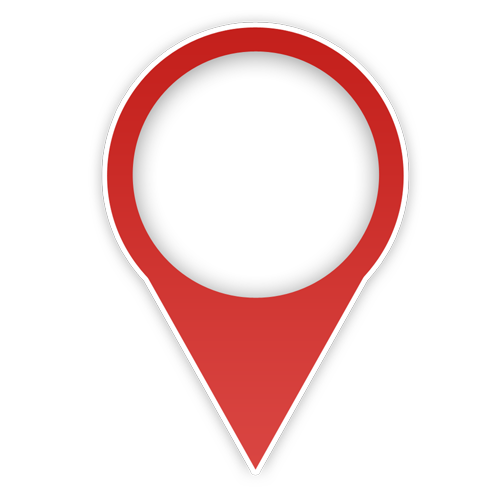 APAC
>50
COUNTRIES
LATAM
Ensuring strong market understanding to support customer needs
Operational presence in 5 core regions
Canadian standards you can trust.
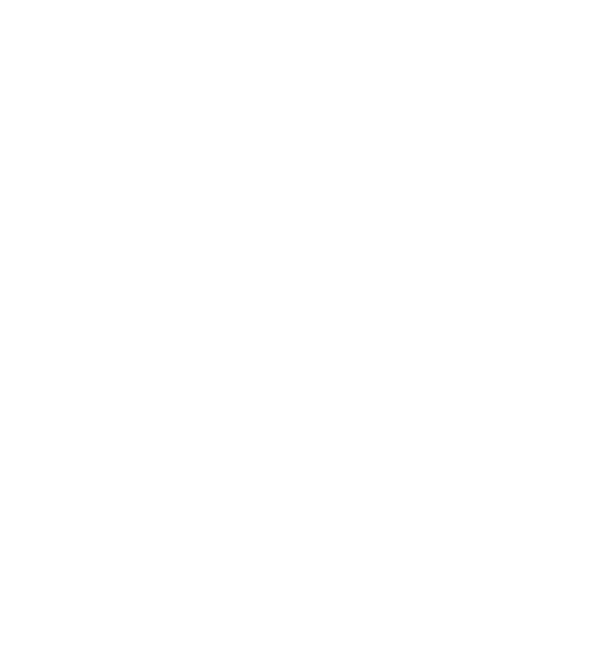 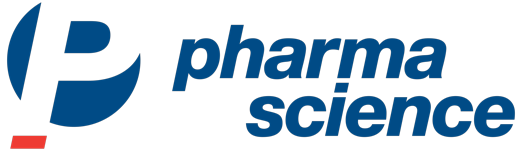 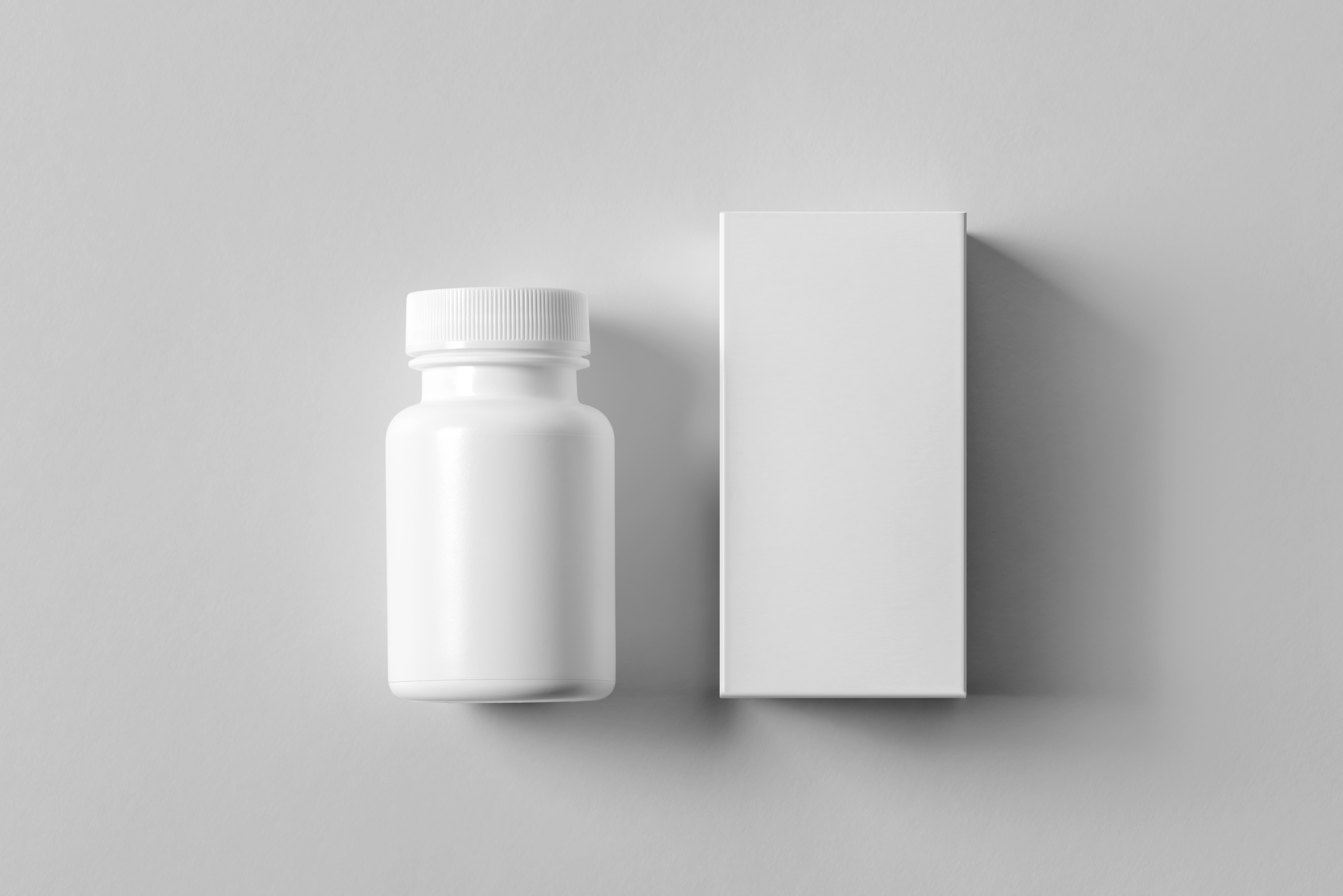 QUALITY & SAFETY YOU CAN TRUSTThe Pharmascience Difference
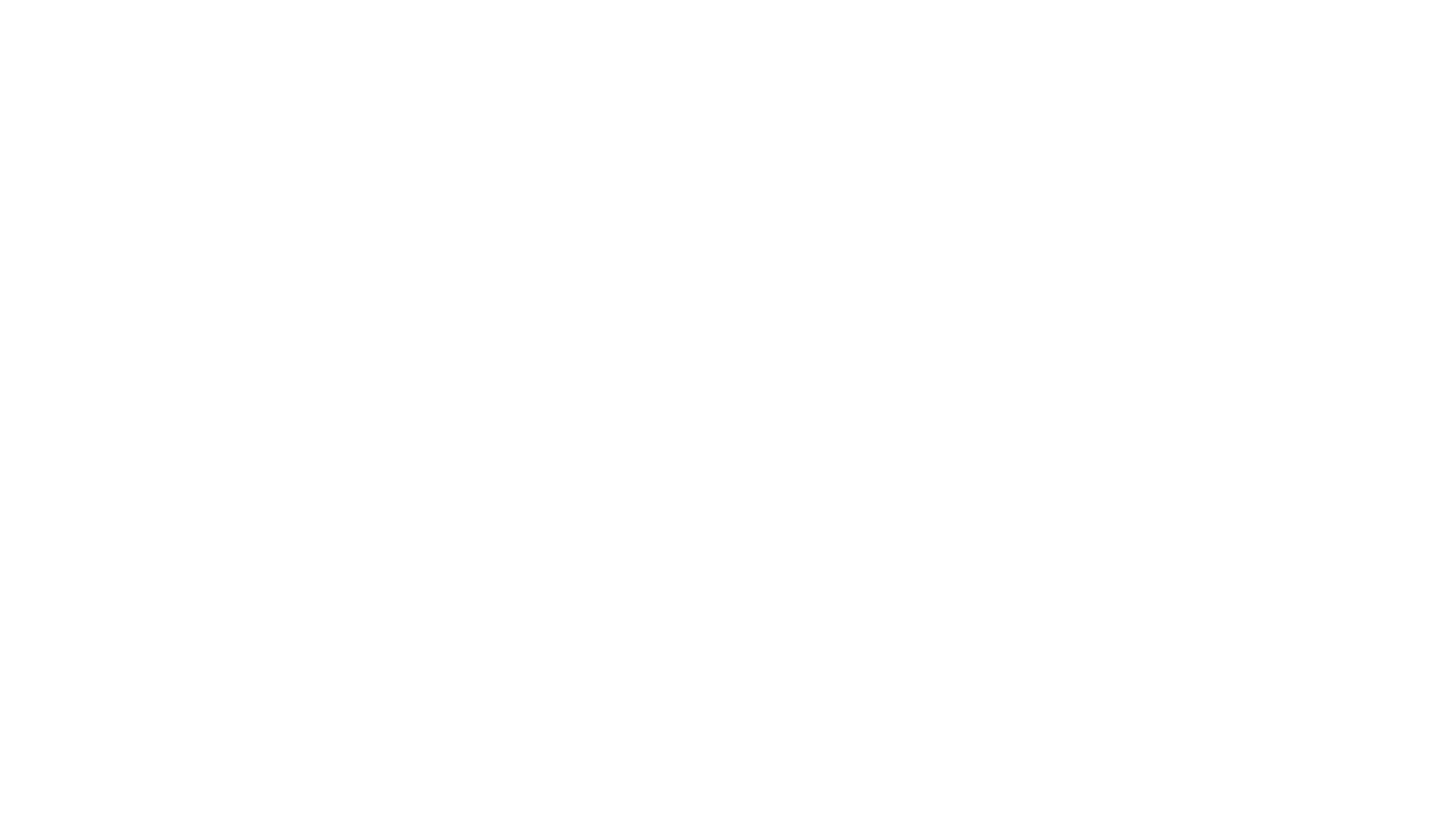 HIGHEST QUALITY PRODUCTSInvestment in Quality by Design approaches, and the necessary requirements to ensure bioequivalency to the reference product
Pharmascience products are developed and distributed with the highest regulatory standards and best industry practices
COMPLIANCE BY INTERNATIONAL REGULATIONS Approvals from active members of ICH and PIC/S, including Health Canada, EMA, and US FDA, ensuring the safest, most effective and highest-quality medicines are developed.
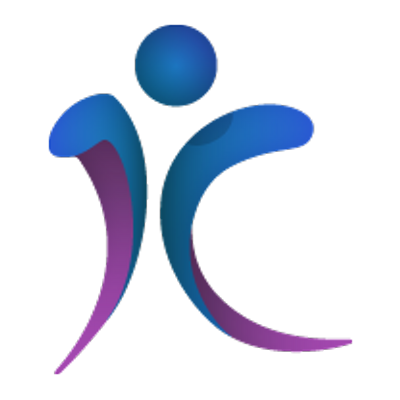 STRINGENT DOCUMENTATIONQuality documentation is 100% verified by highly skilled Quality Control staff, and thoroughly reviewed by Quality Assurance staff.
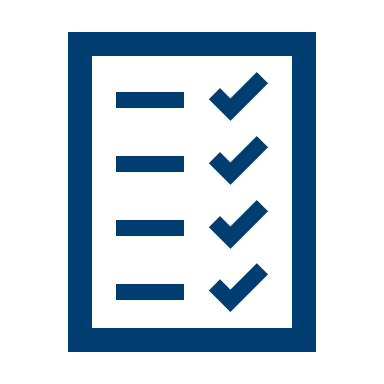 Canadian standards you can trust.
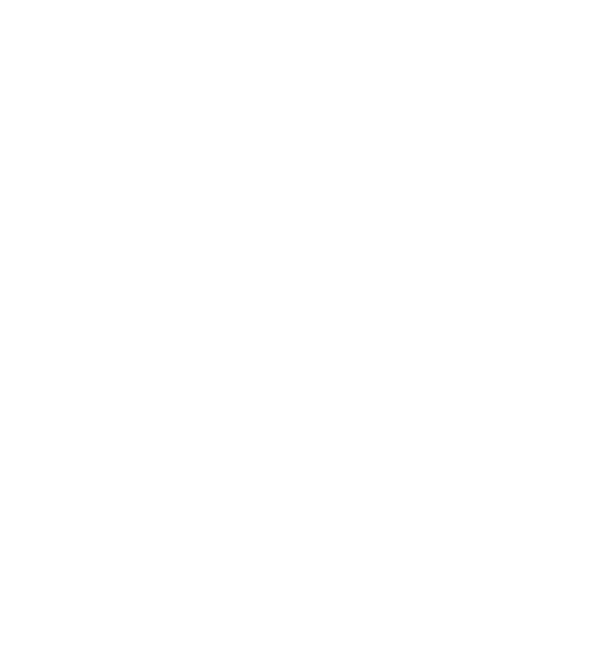 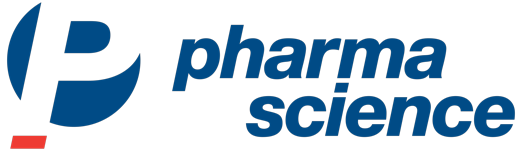 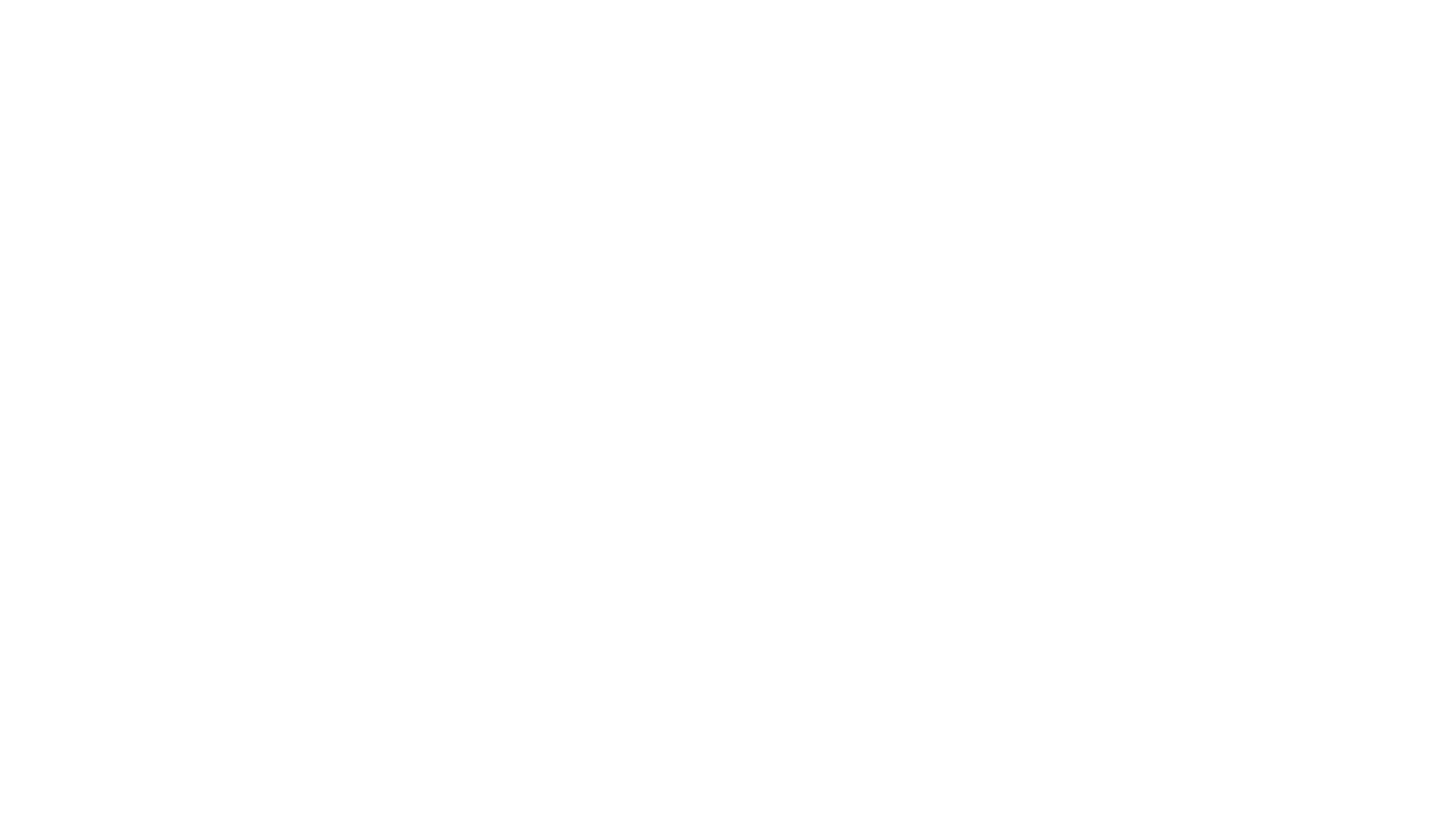 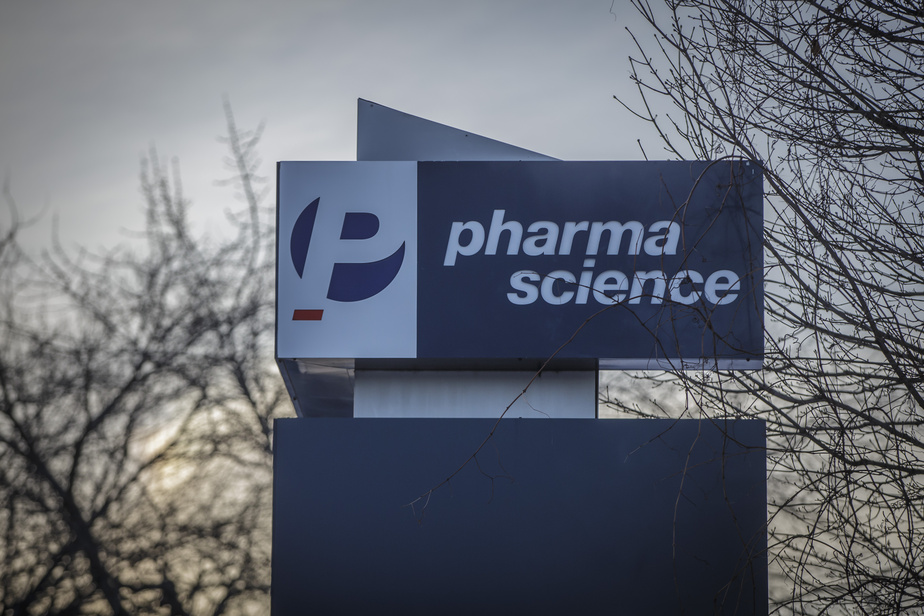 THE
PHARMASCIENCE
DIFFERENCE
Delivering Value Based Partnering
High quality Canadian medications 
Manufacturing excellency, supply reliability & cost-effectiveness
Professional in-market expertise with a human touch
Trusted partnership ensuring a customer-centric experience
Canadian standards you can trust.
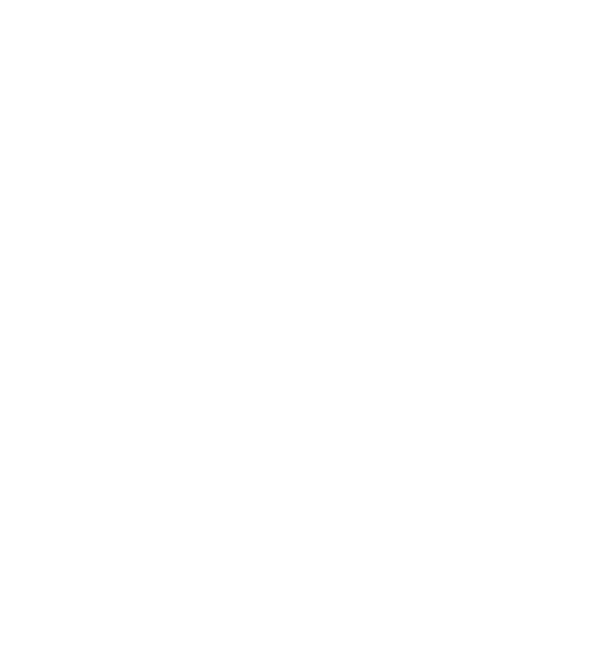 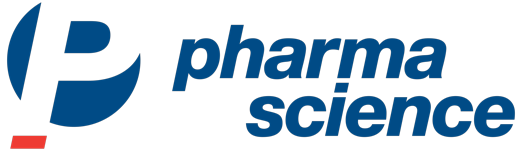 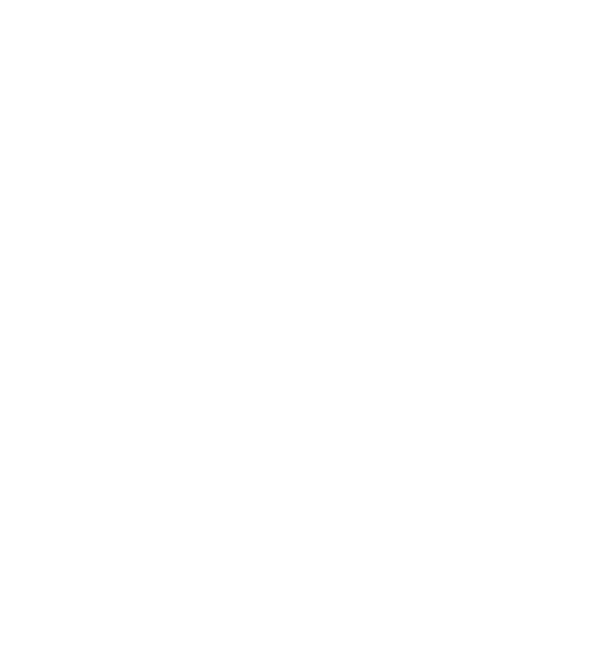